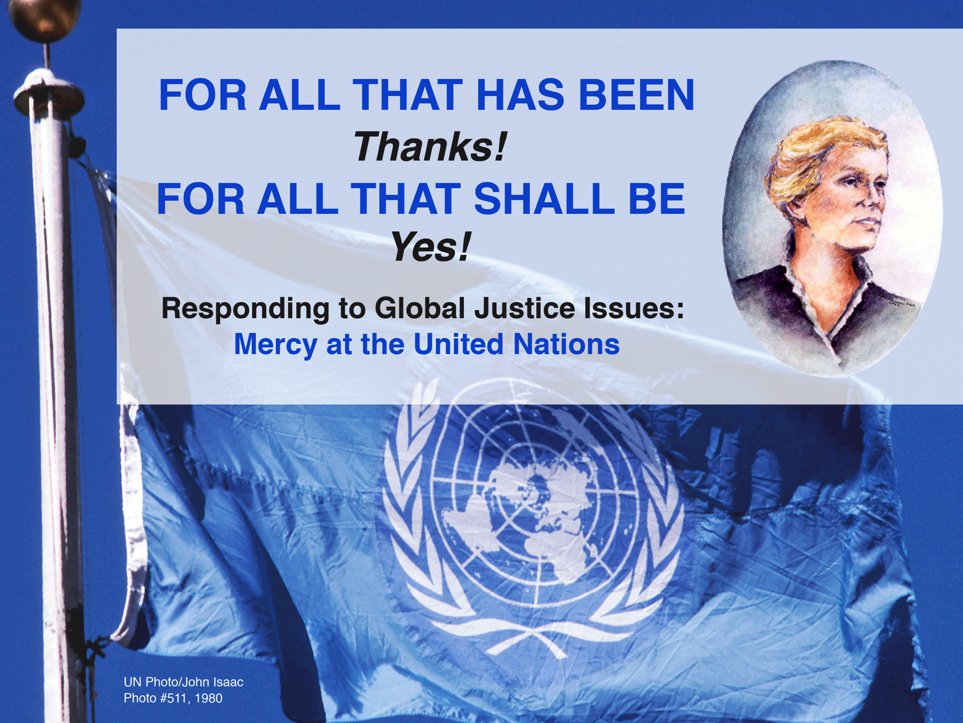 The
Past
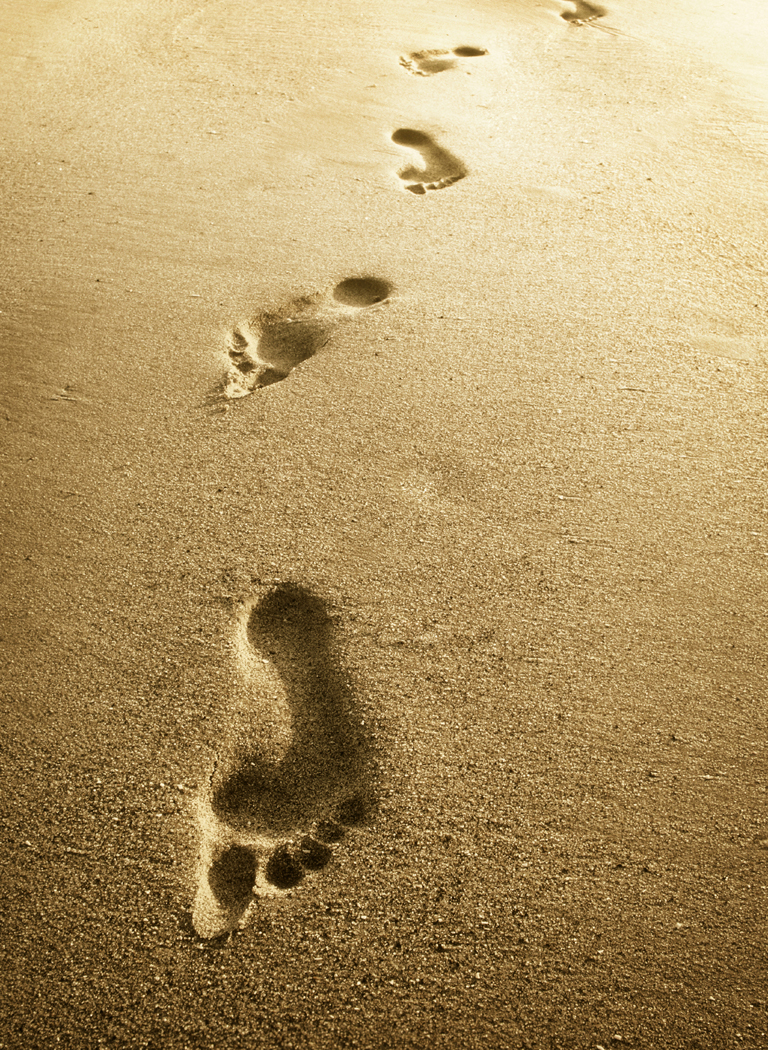 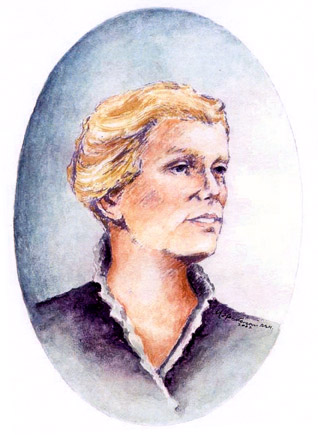 [Speaker Notes: Final]
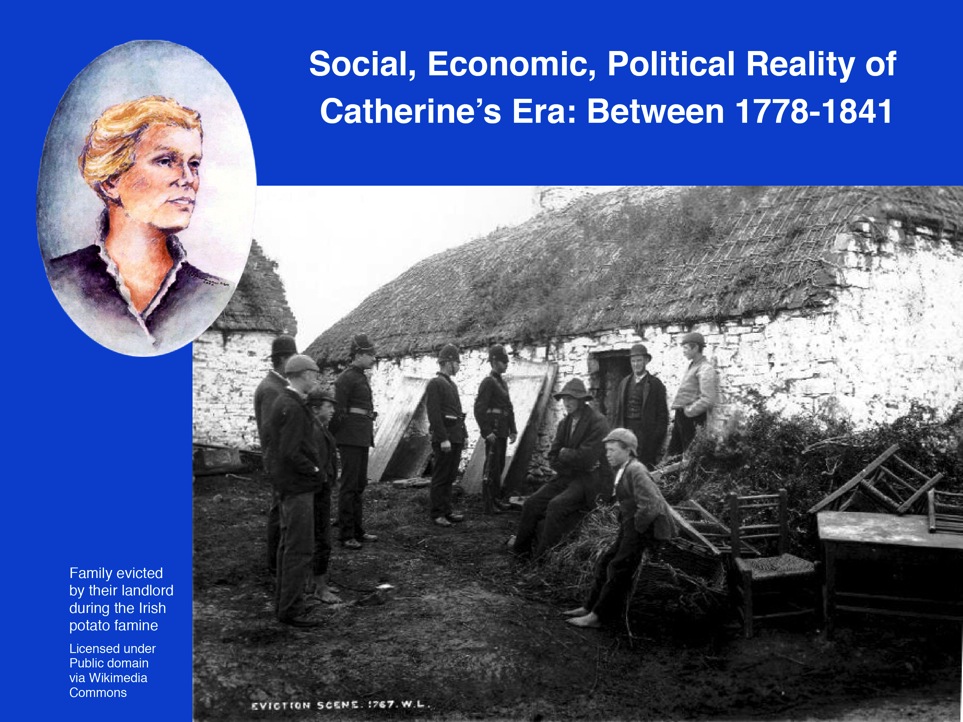 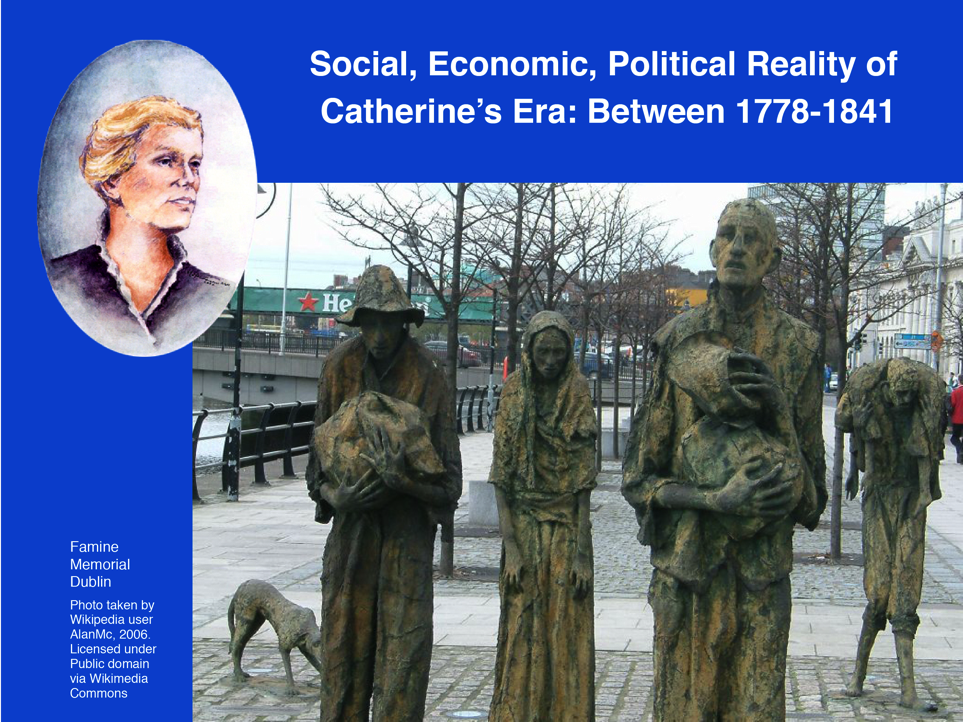 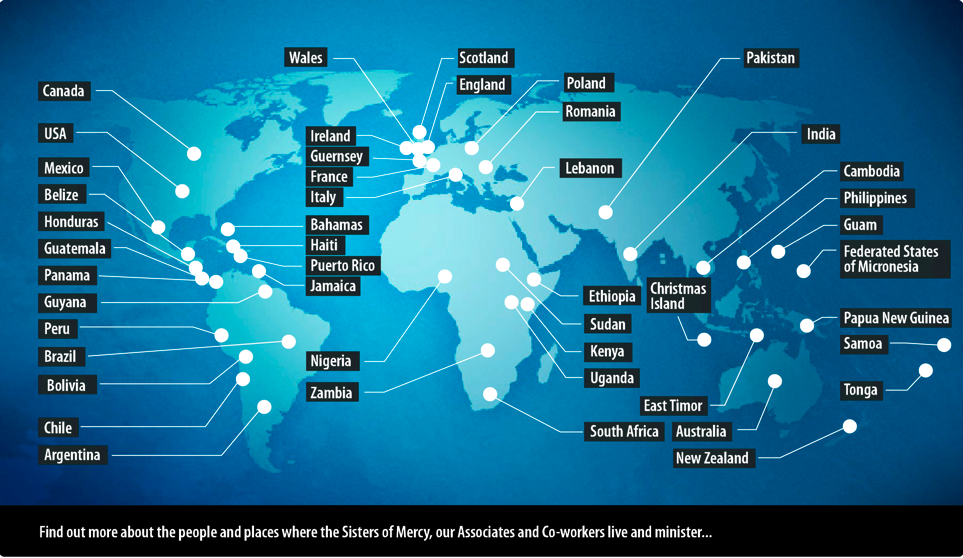 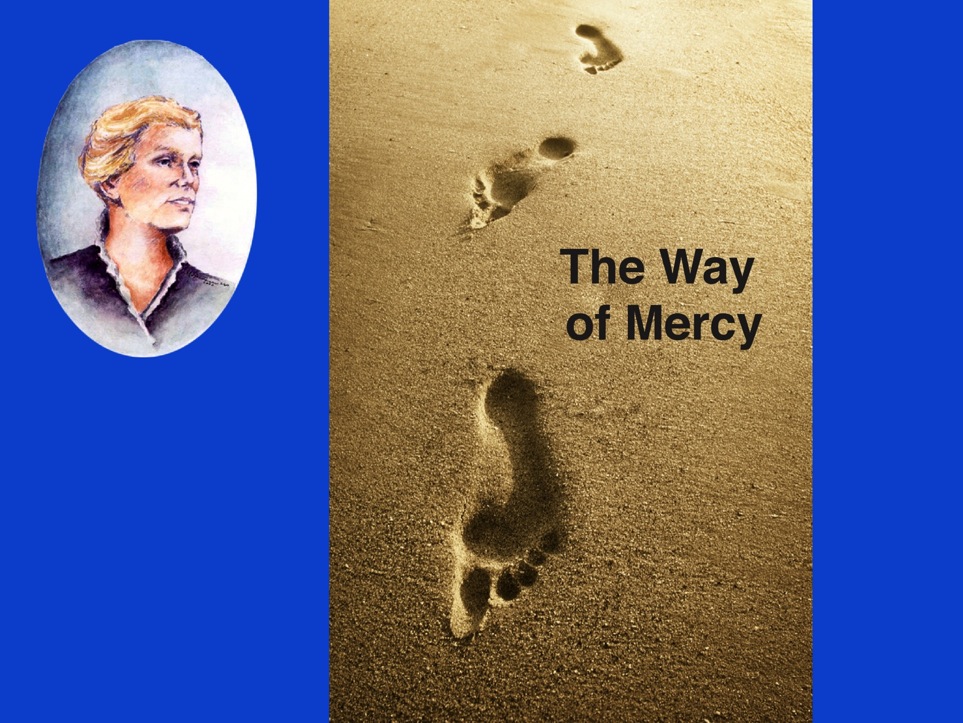 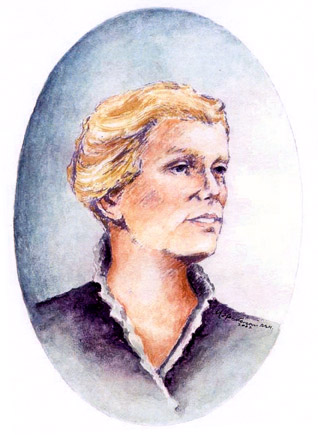 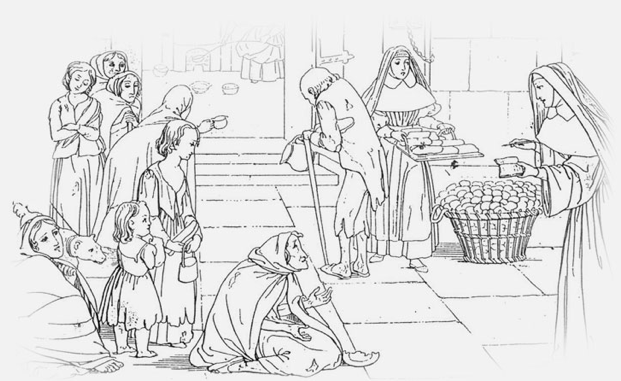 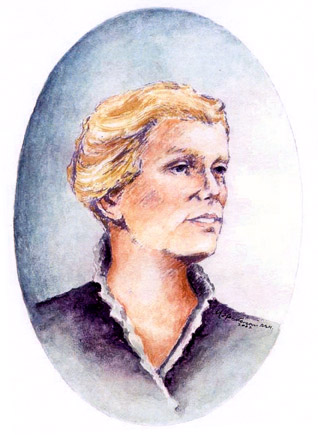 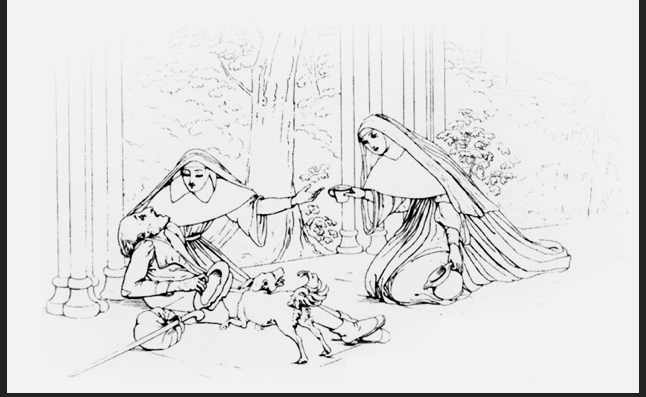 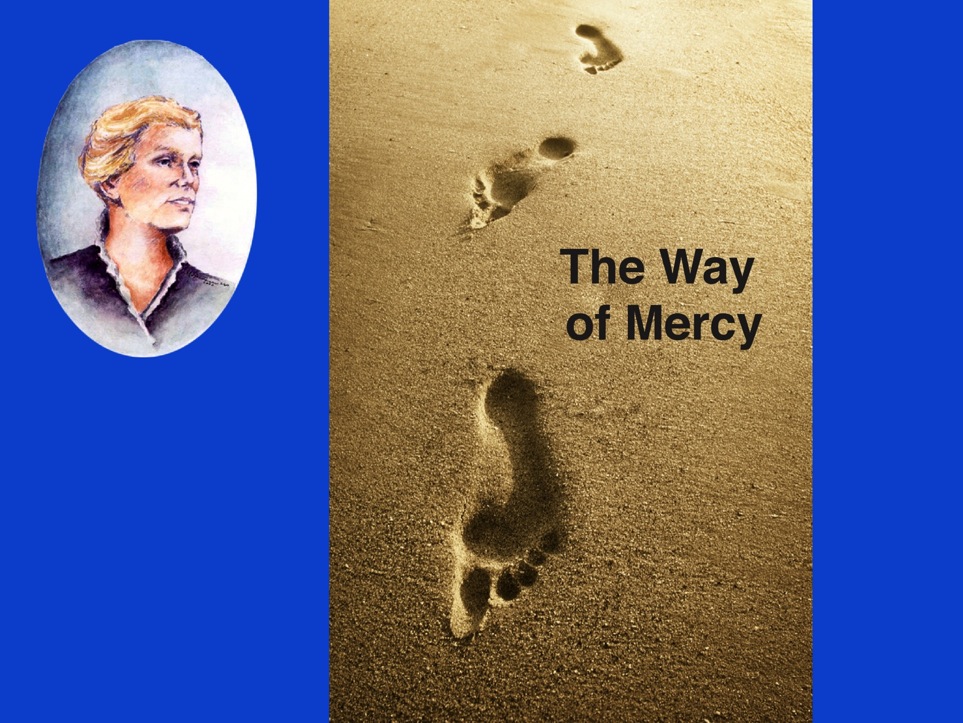 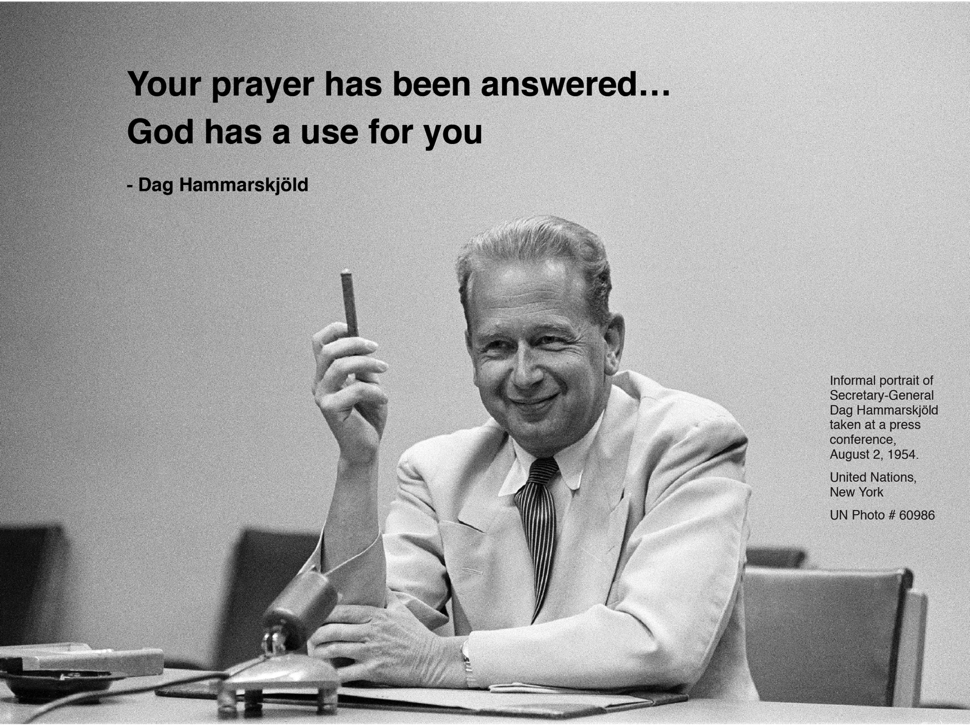 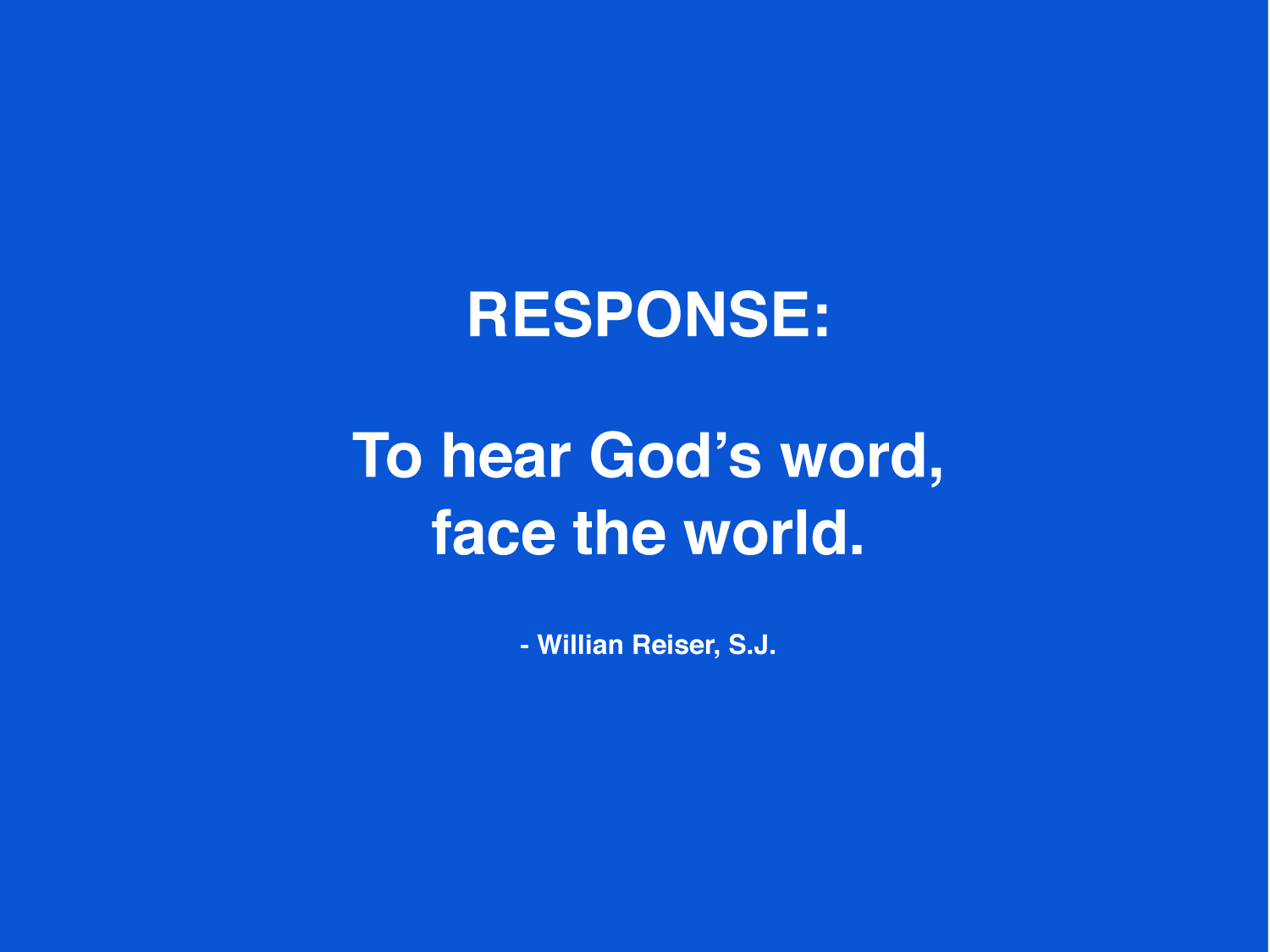 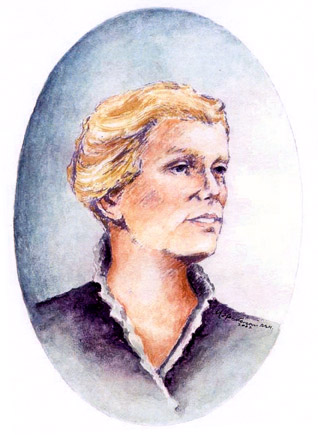 Quiet Reflection
The
Present
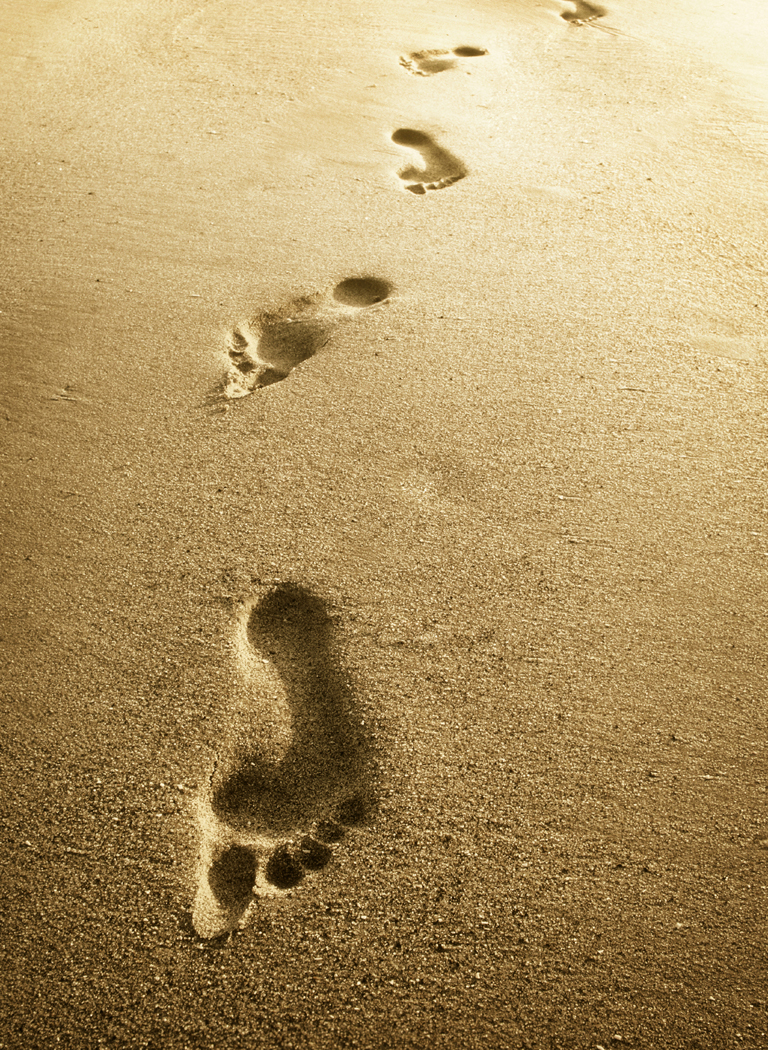 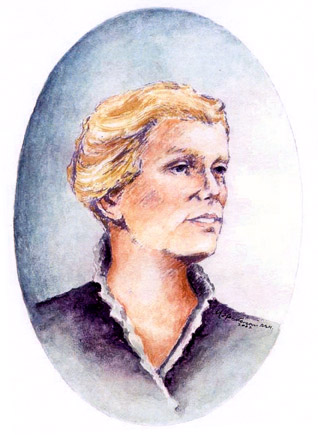 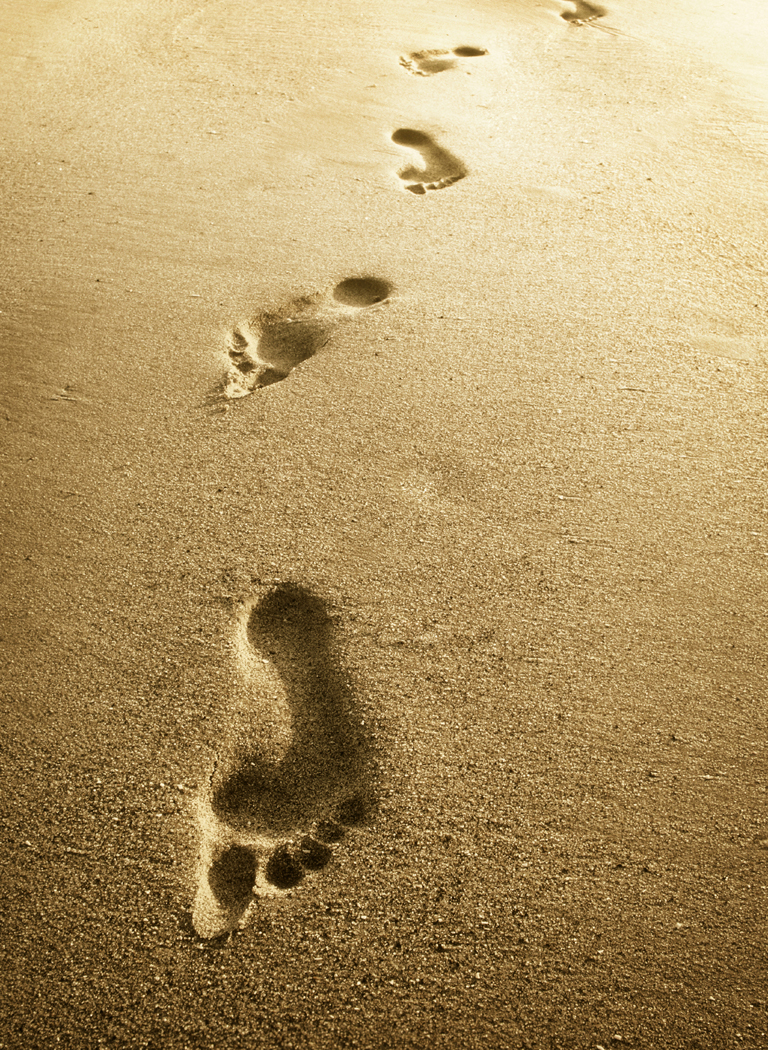 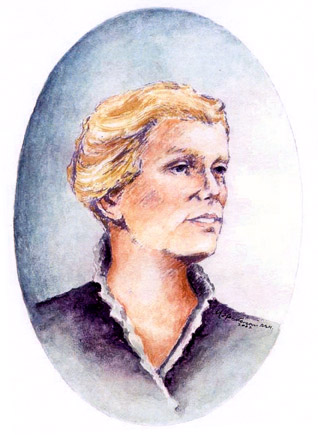 Pay attention to:
 Scale 
 Systems at play
 Who has power?
 Who is left behind?
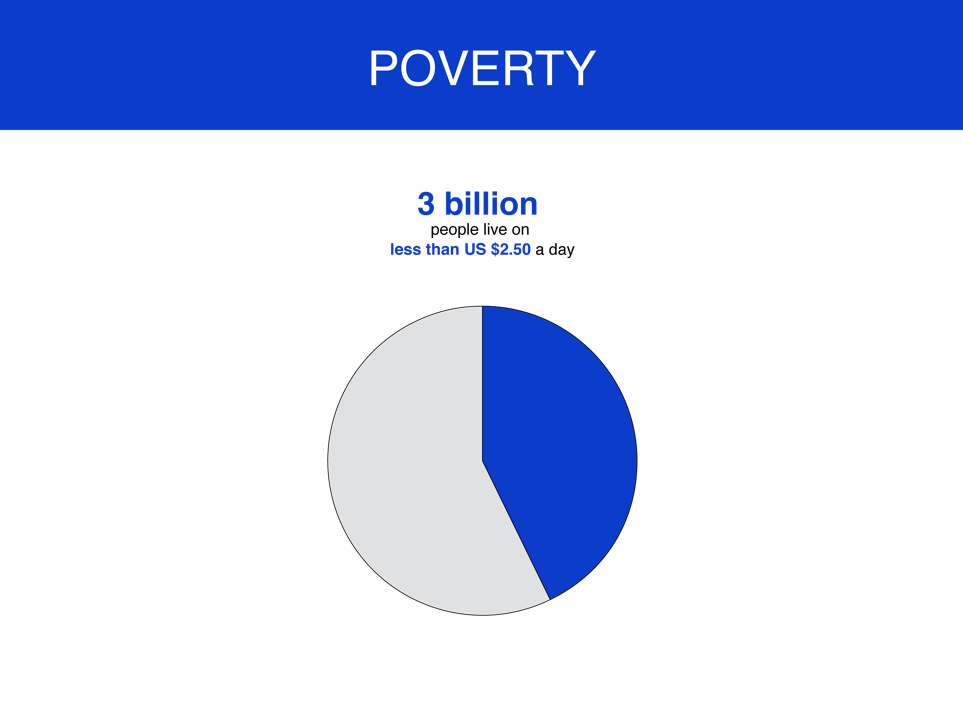 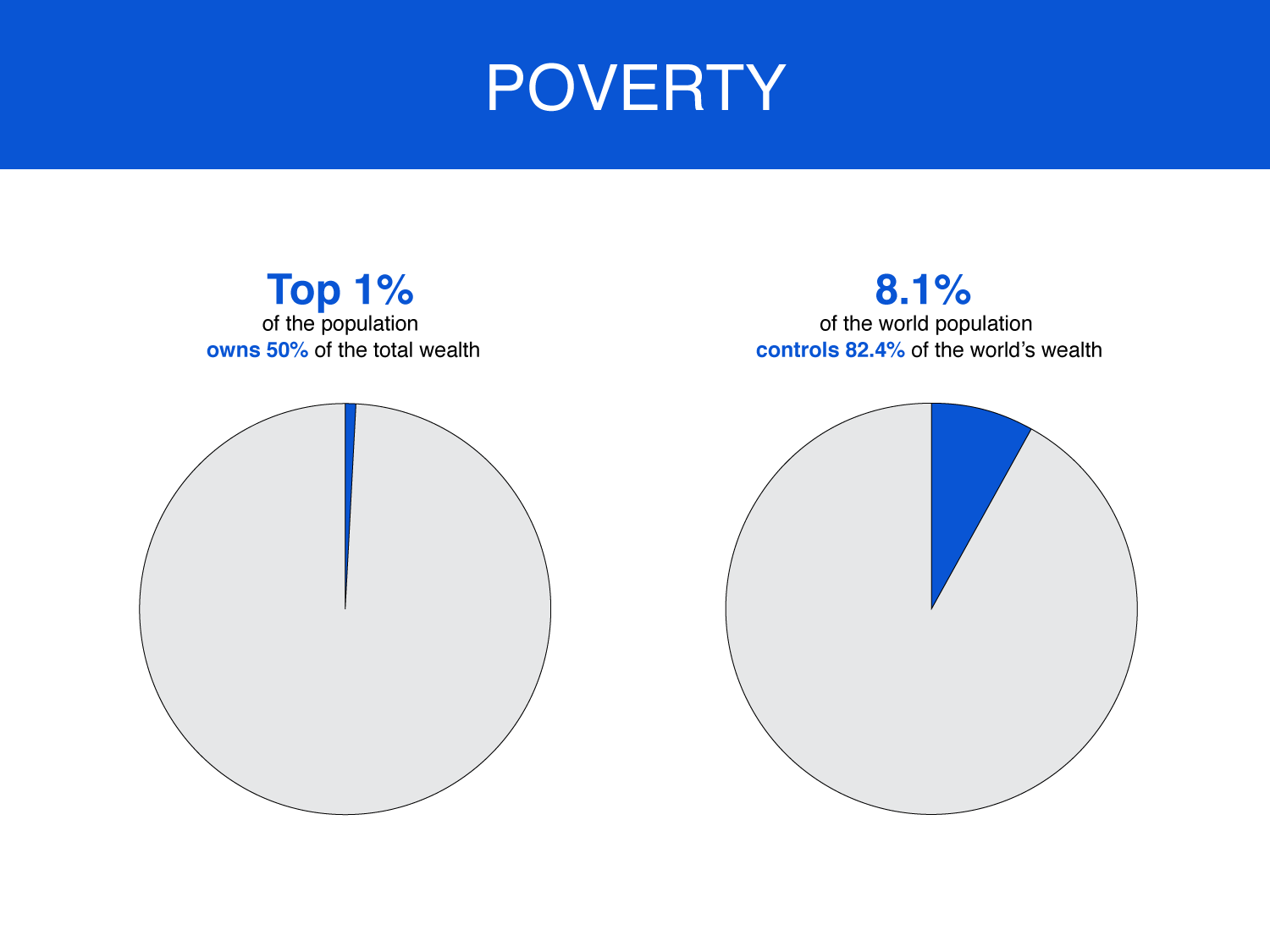 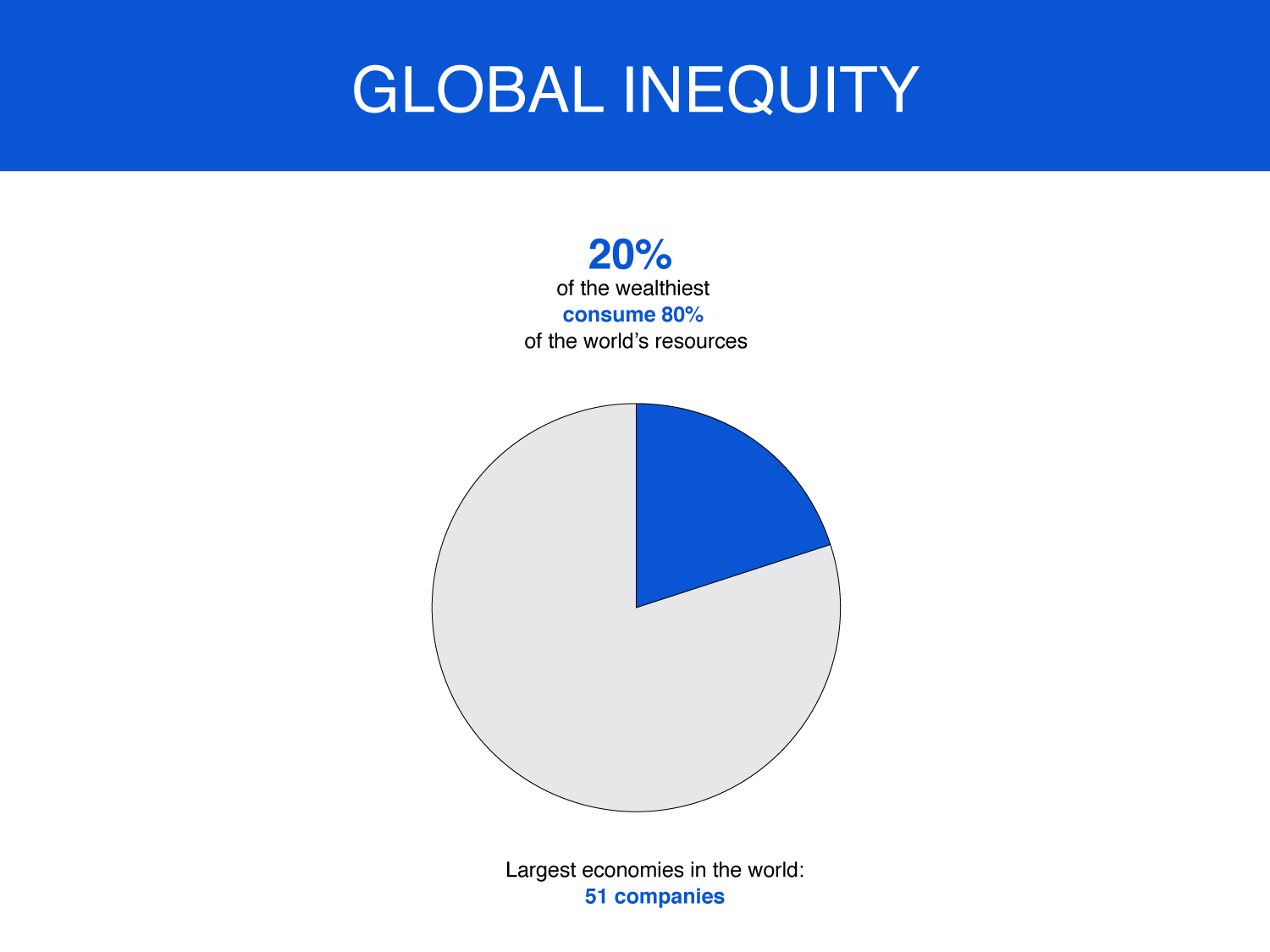 Crisis at the Border:Influx of Child Migrants
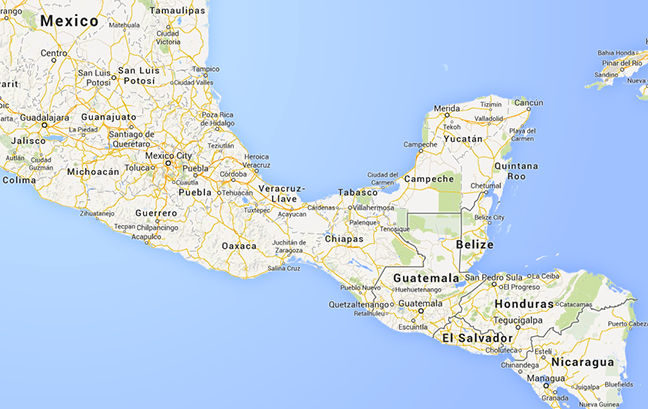 Google maps
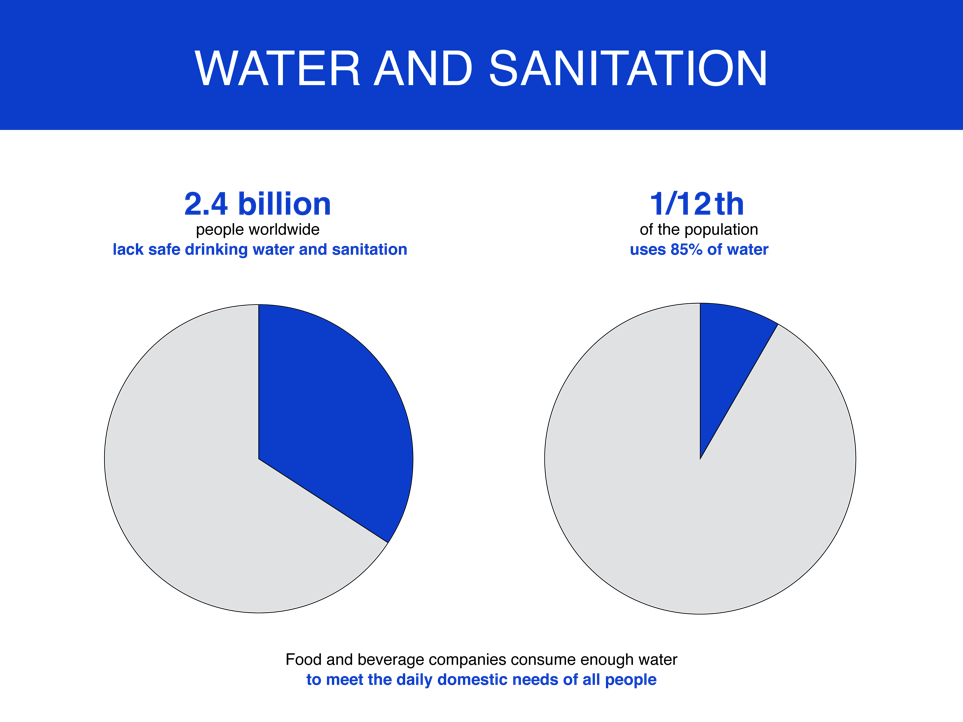 Mining Abuse and Water Issues
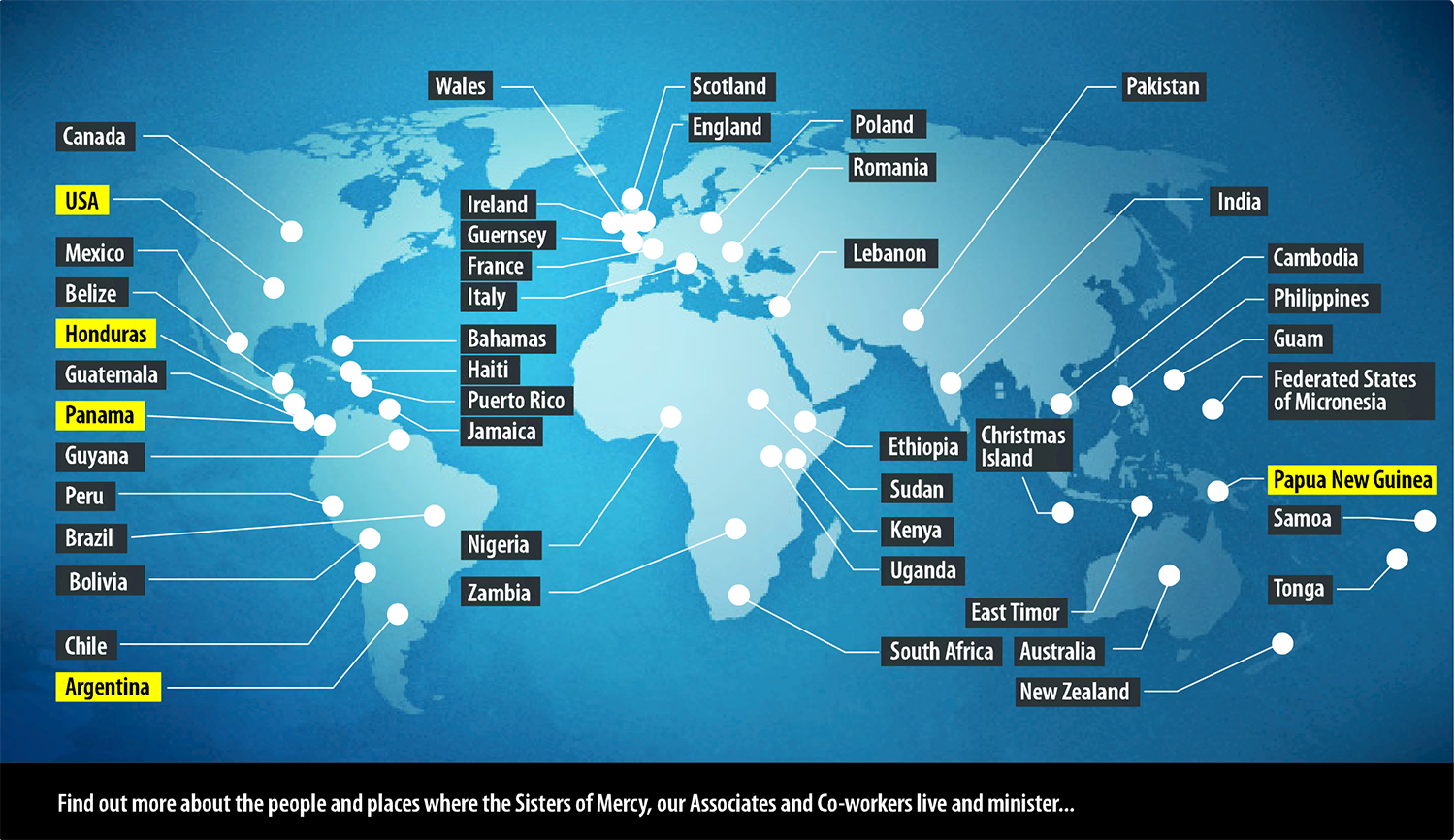 Guardians of the Lake
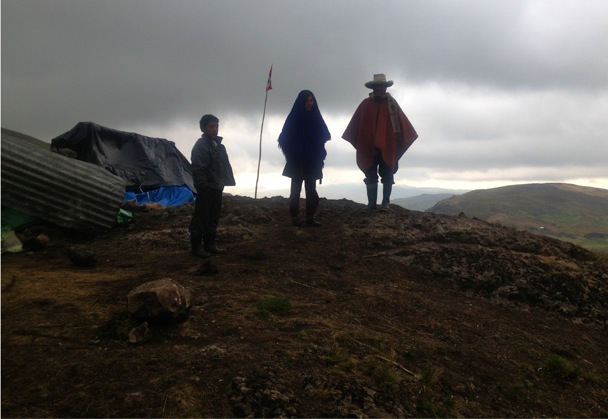 Detroit: Human Right to Water and Sanitation
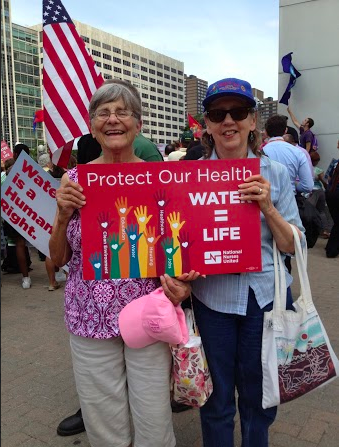 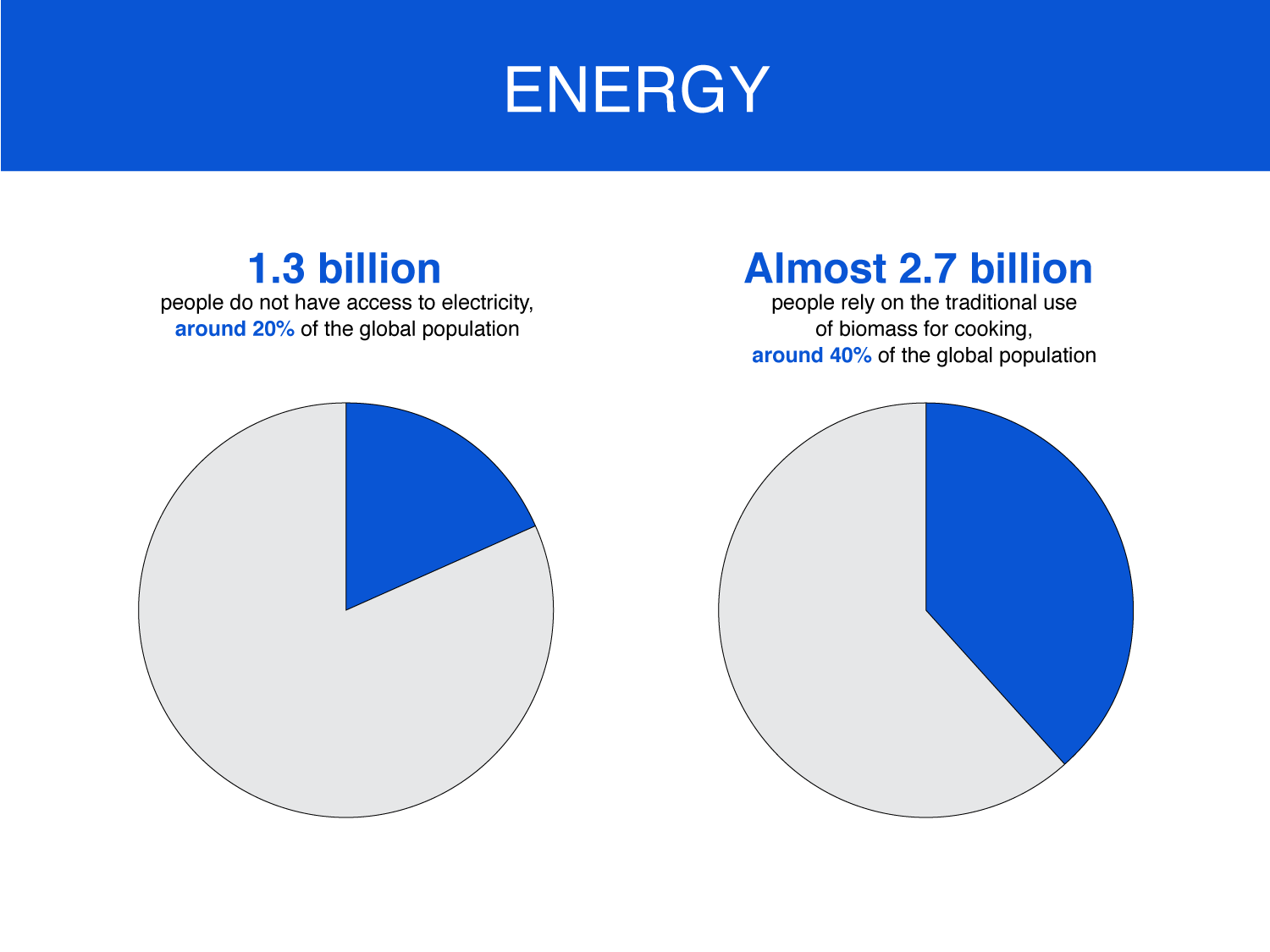 Fracking Concerns
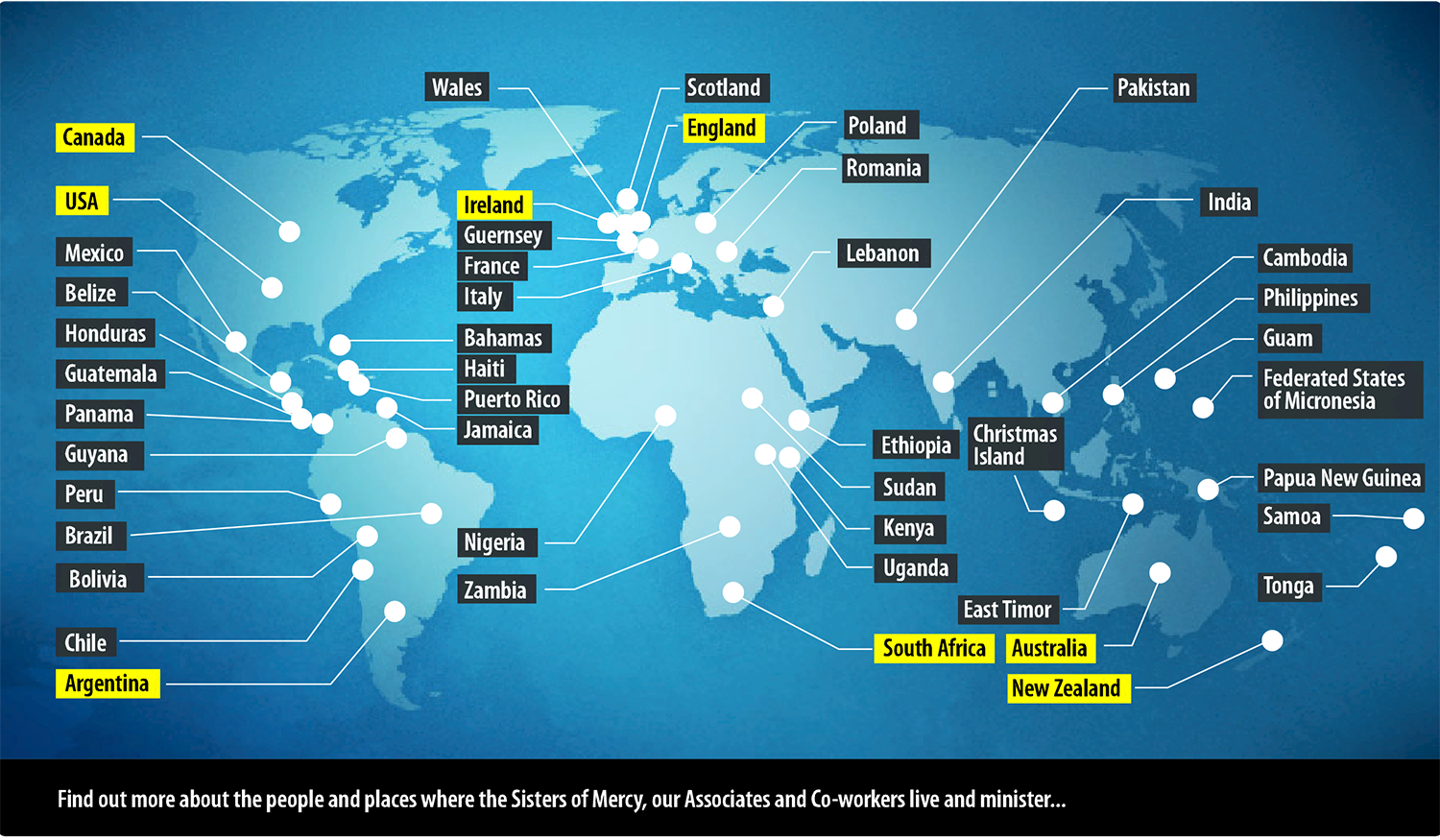 We Need Global Help Now Not Next Month
(Global help: Share their issues with Mercy world wide and take concerns to UN)
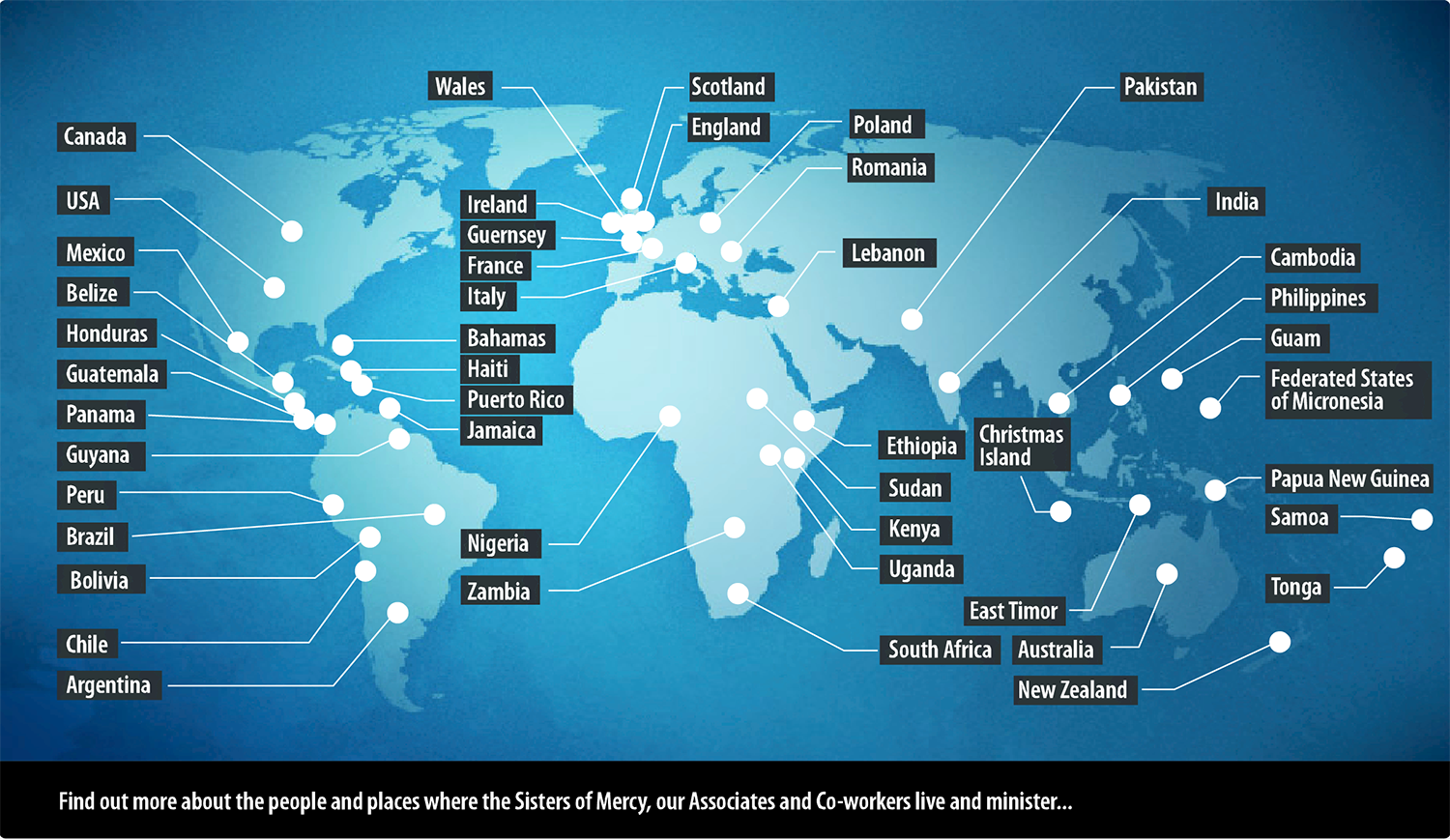 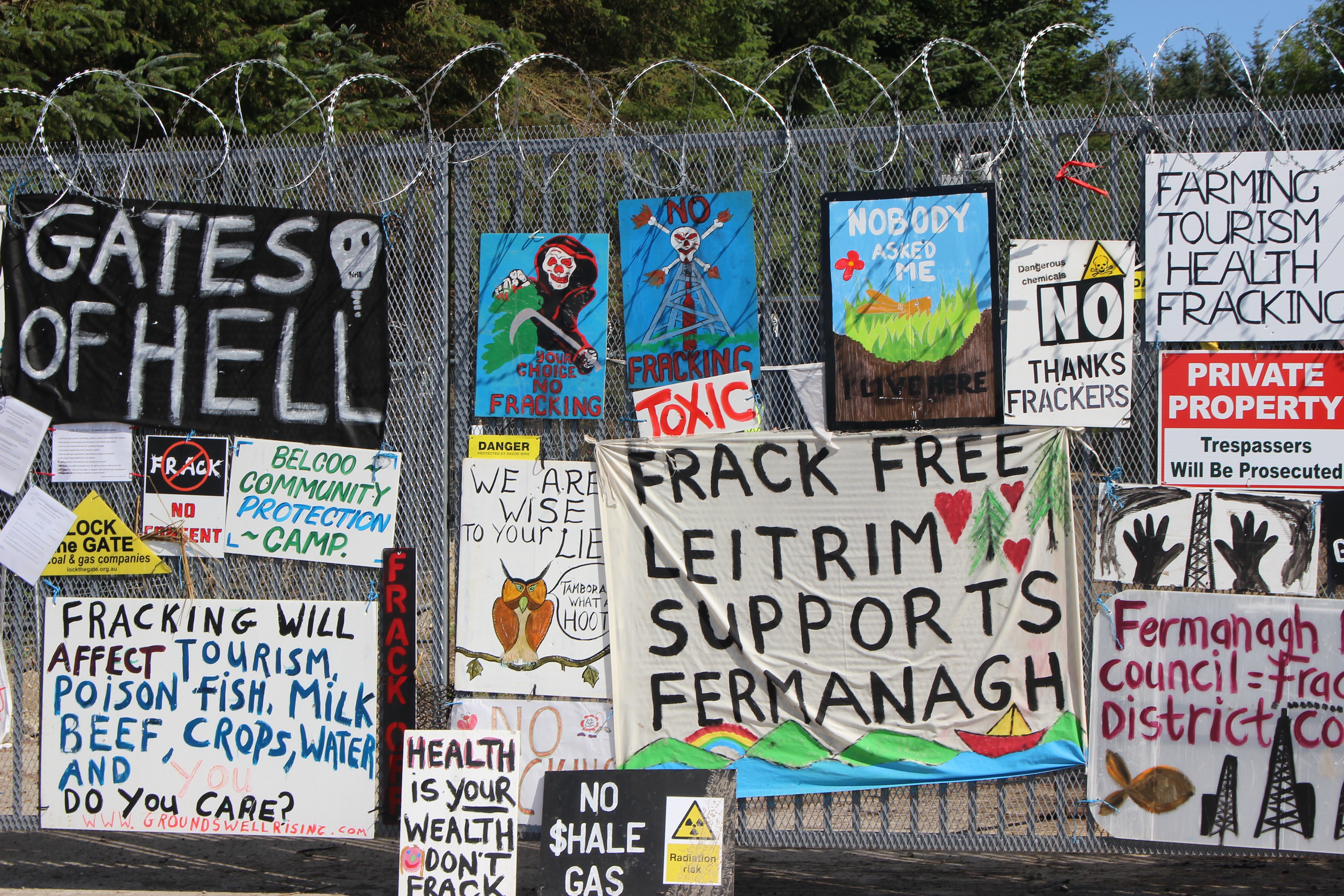 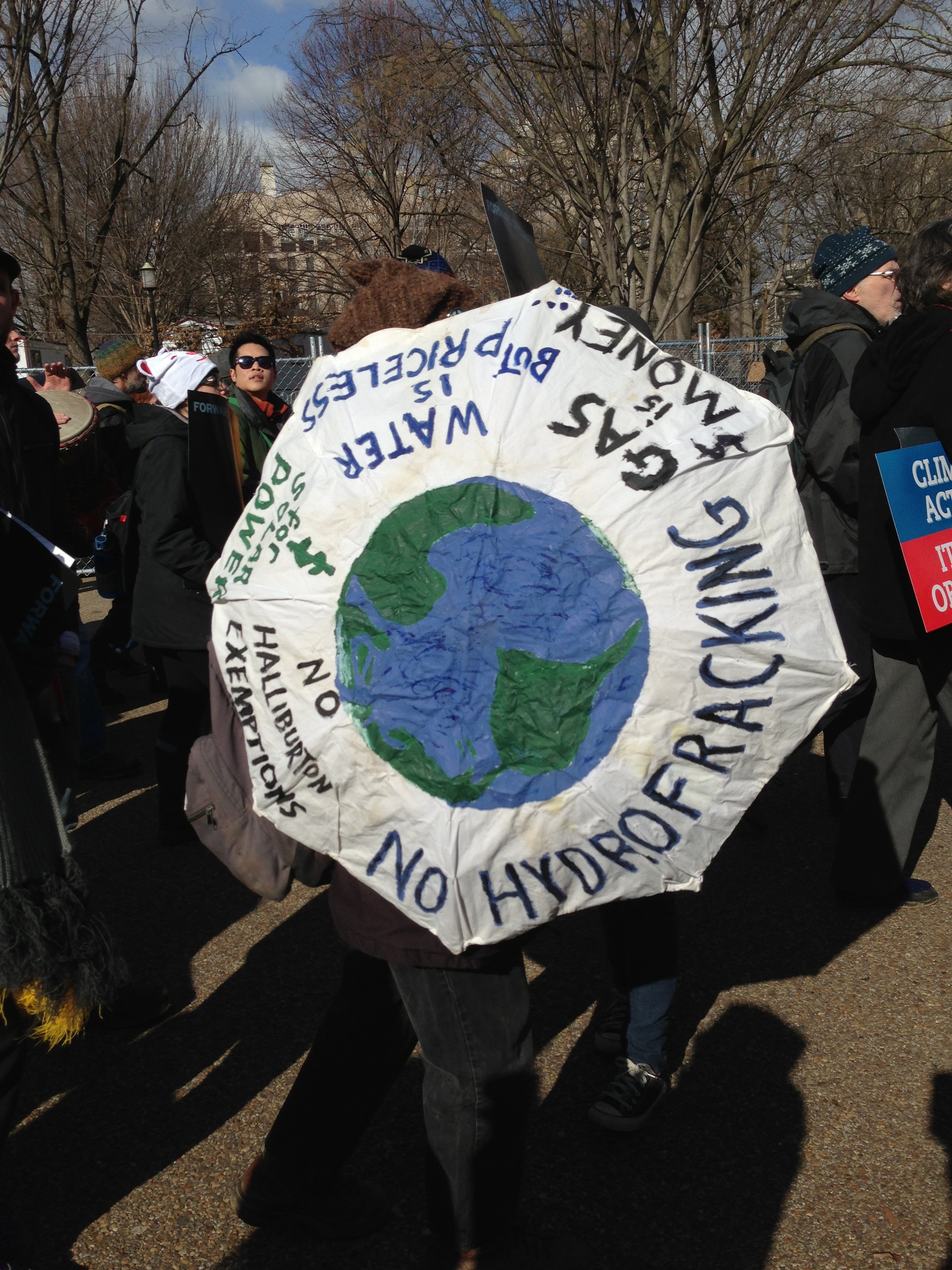 Natural Resource Grabbing
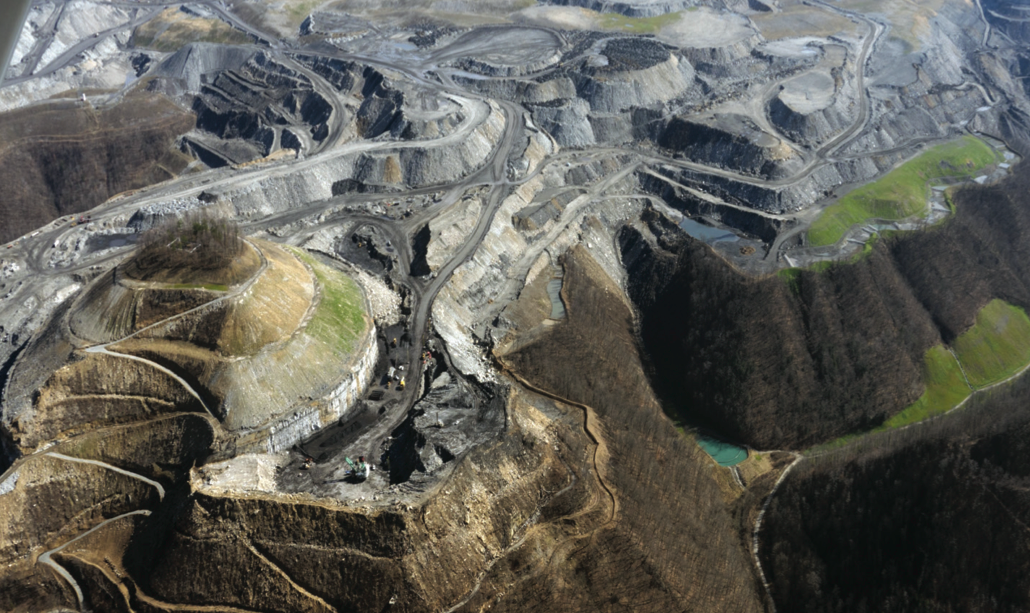 Ovec (Ohio Valley Environmental Coalition) & Southwings. Used with Permission
Mining Abuse and Water Issues
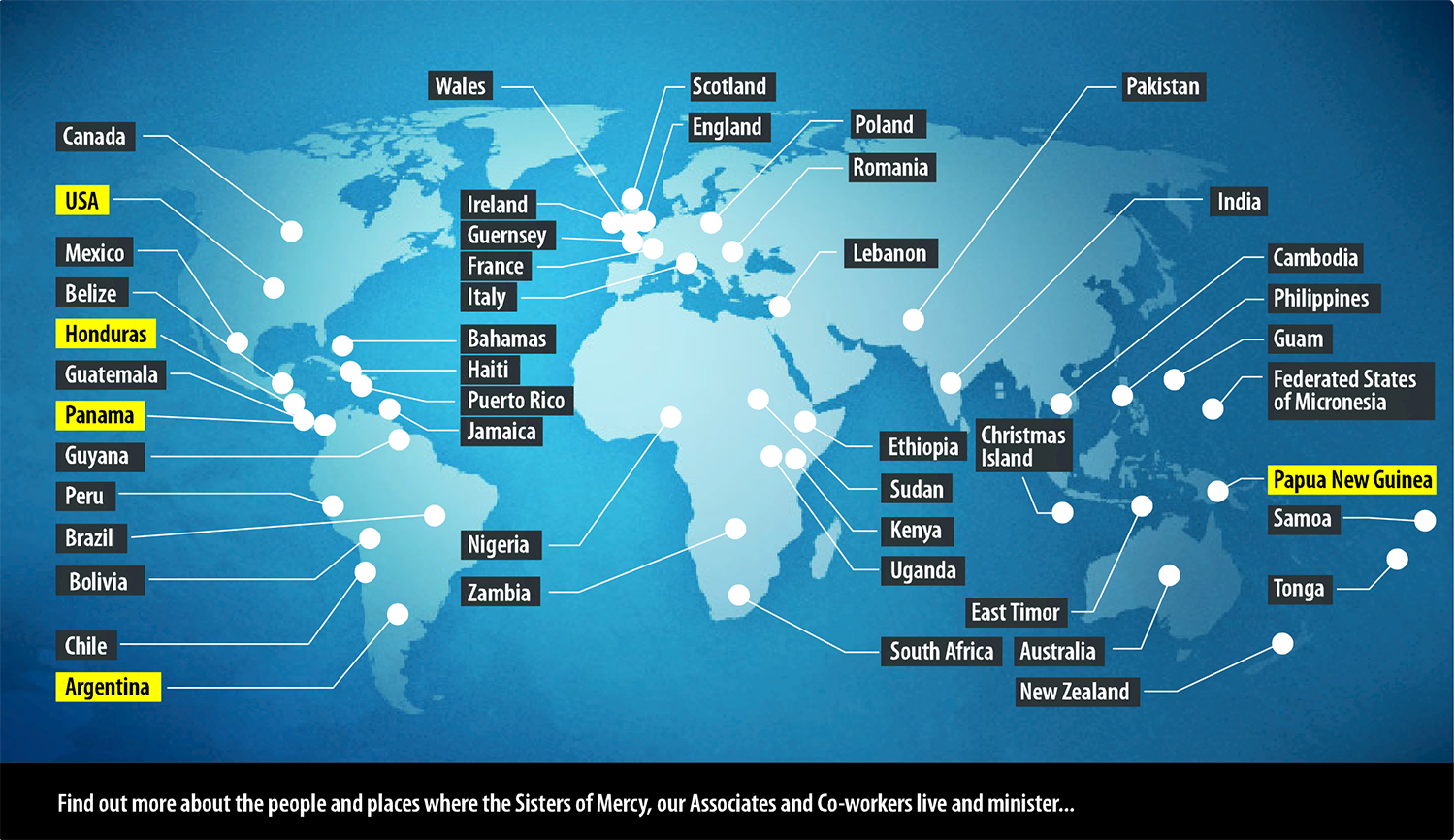 Human Trafficking
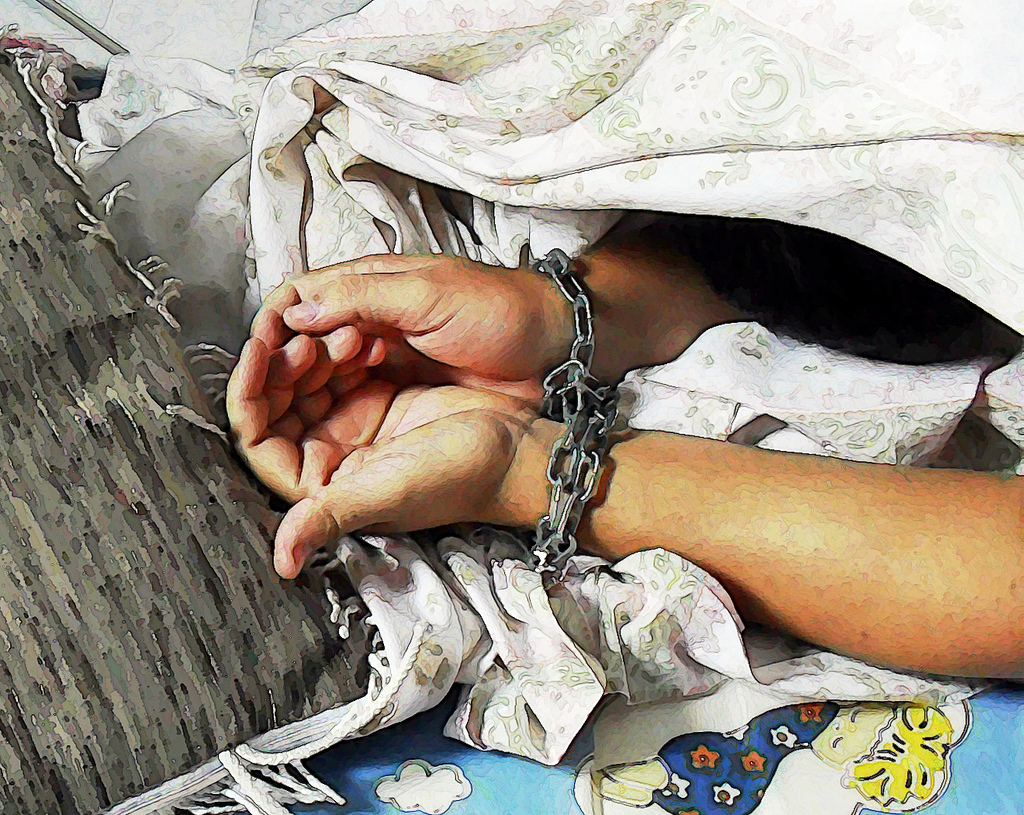 Photo by Imagens Evangélicas via Flickr.com
Human Trafficking
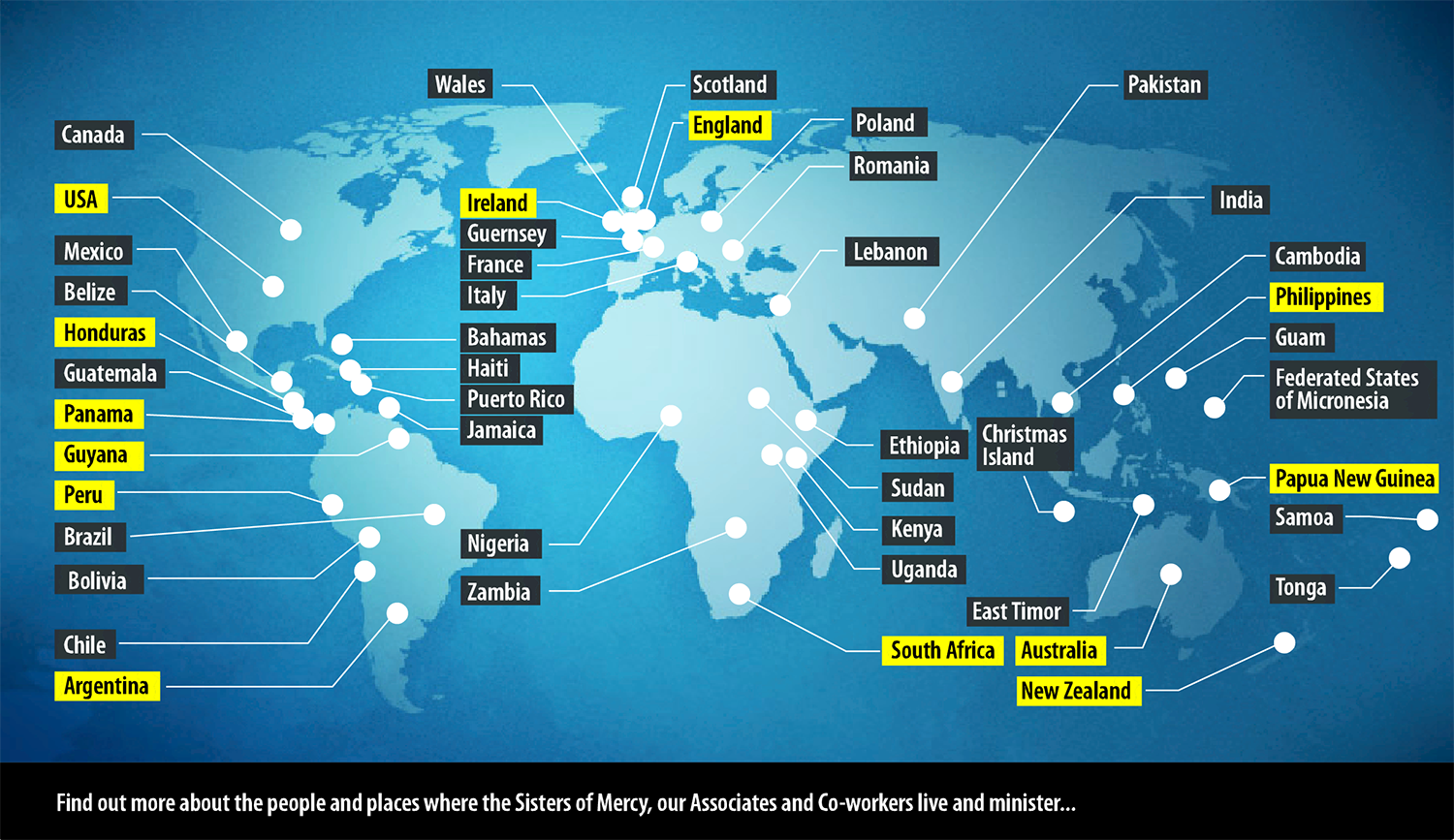 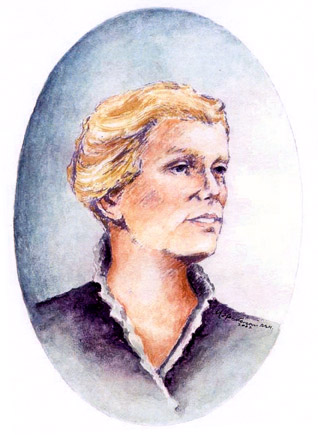 Quiet Reflection
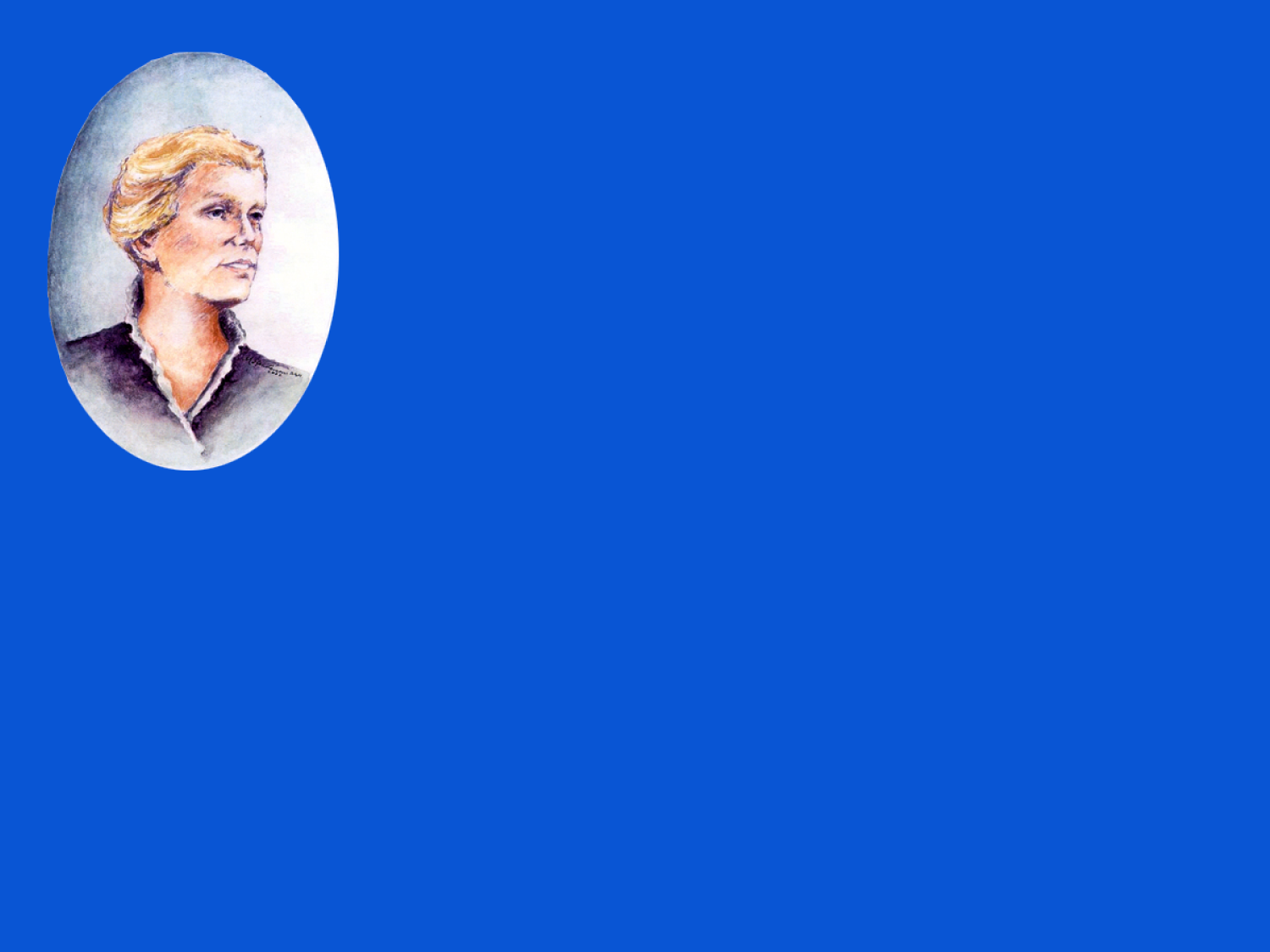 No Future Without Justice!
Who benefits?
Who bears the cost?
Who is excluded?
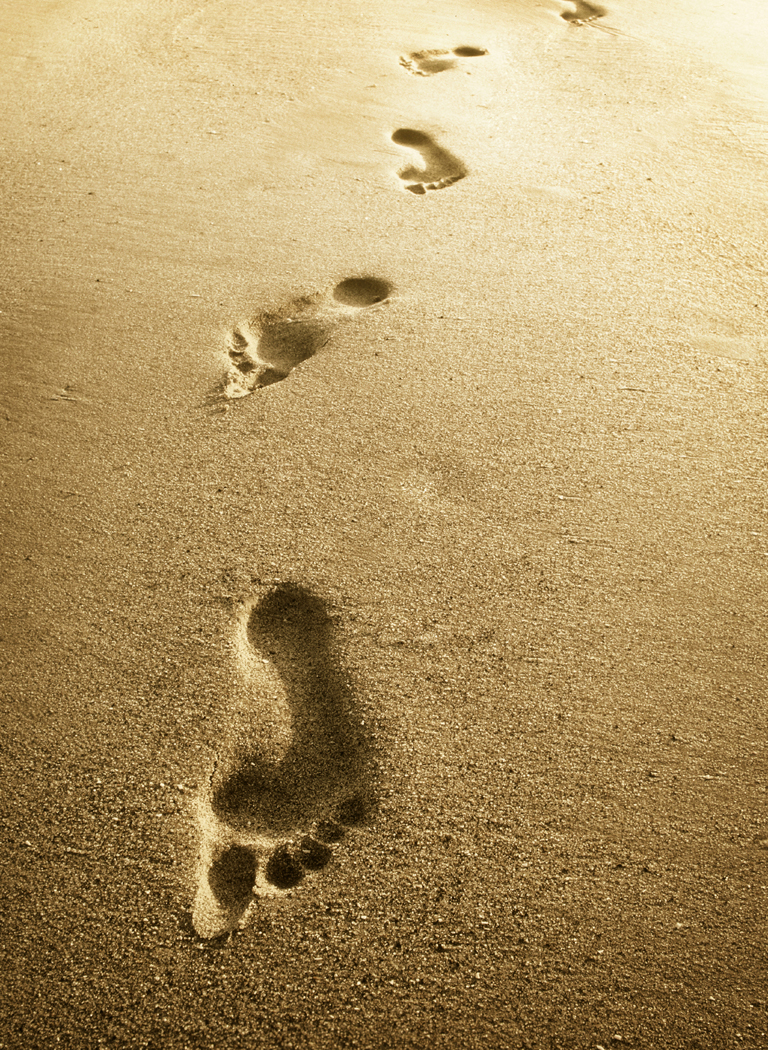 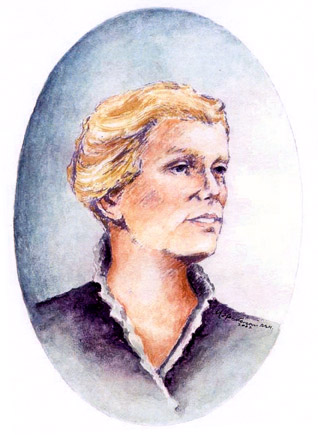 Mercy 
at the United Nations
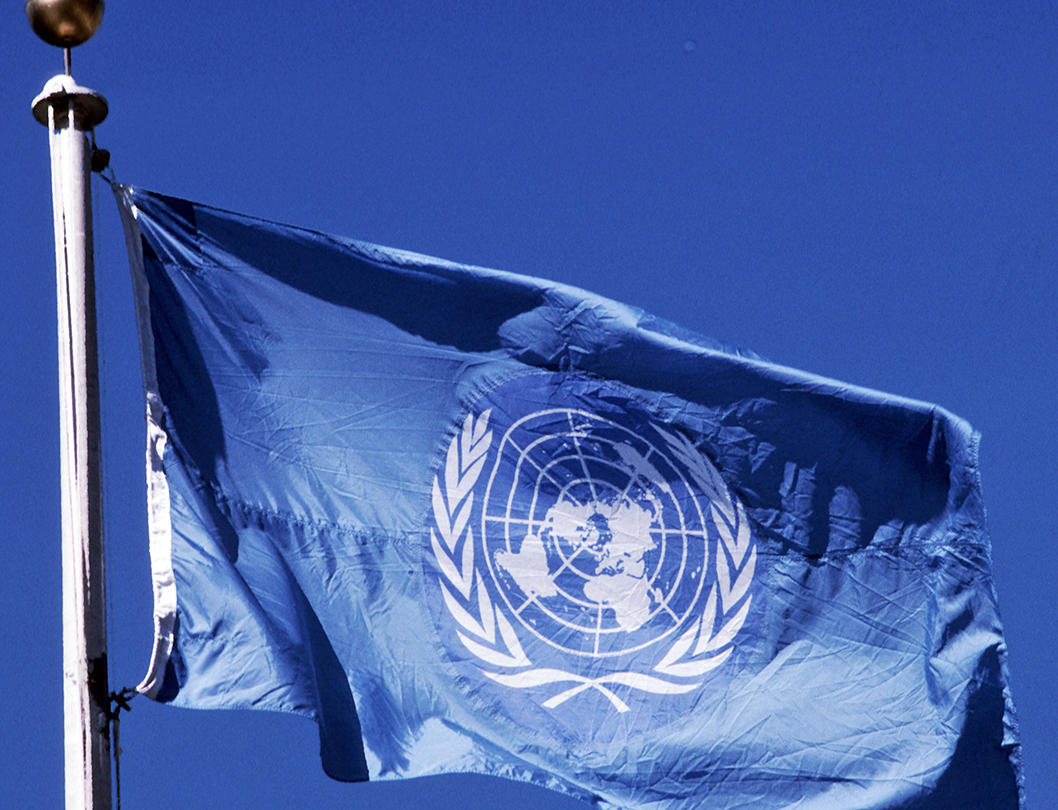 The United Nations
UN Photo/John IsaacPhoto #511, 1980
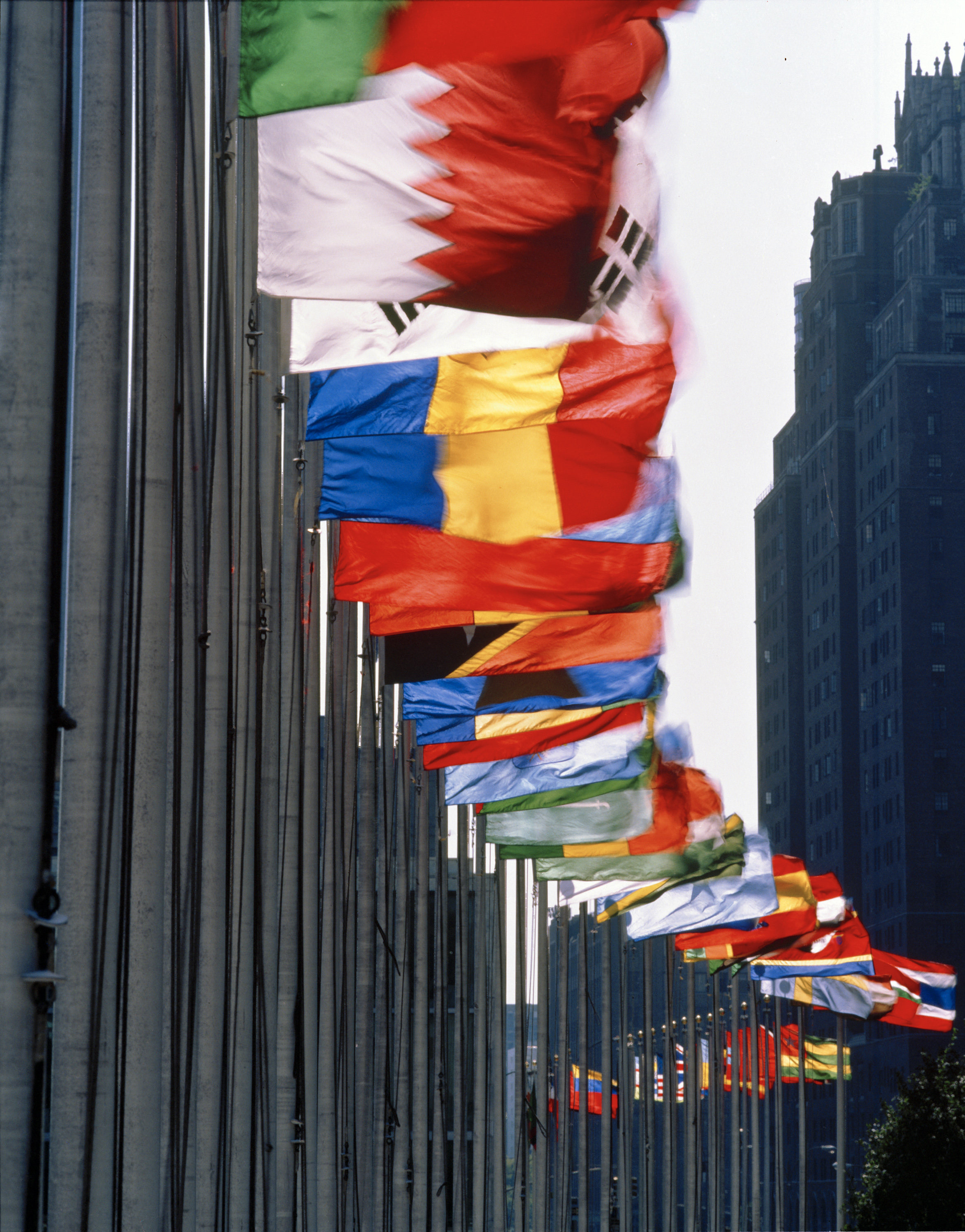 The Purpose of the United Nations

Peace and Security

Cooperation Among Nations

International Problem Solving

Promotion of Human Rights

Harmonize the Actions of Nations
UN Photo/Andrea Brizzi/Photo # 31412
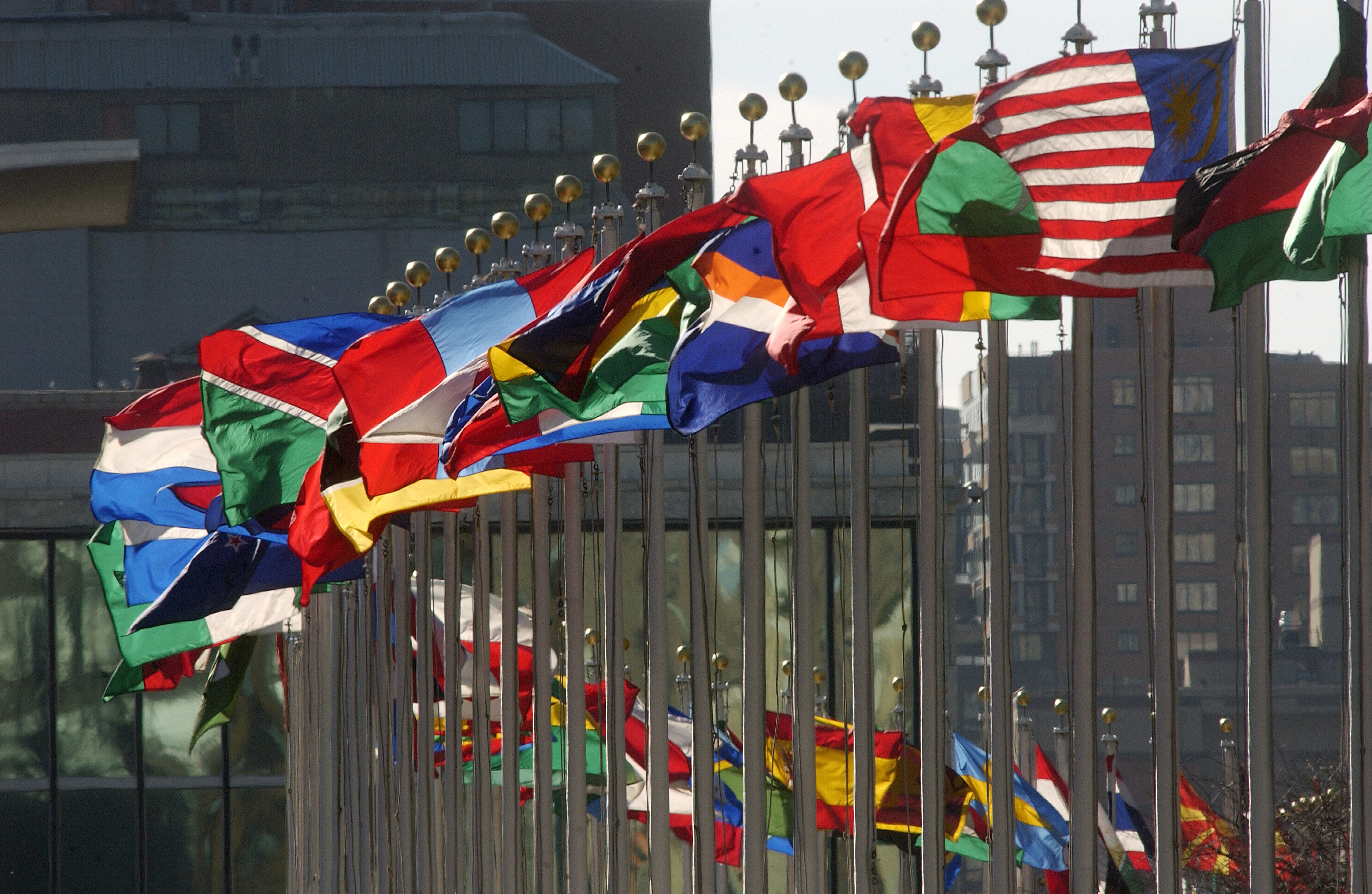 UN Photo/Joao Araujo Pinto/ Photo # 108581
General Assembly
Security Council
Economic and Social Council
Secretariat
Human Rights Council
International Court of Justice
Trusteeship Council (Inactive)
We Need Global Help Now Not Next Month
(Global help: Share their issues with Mercy world wide and take concerns to UN)
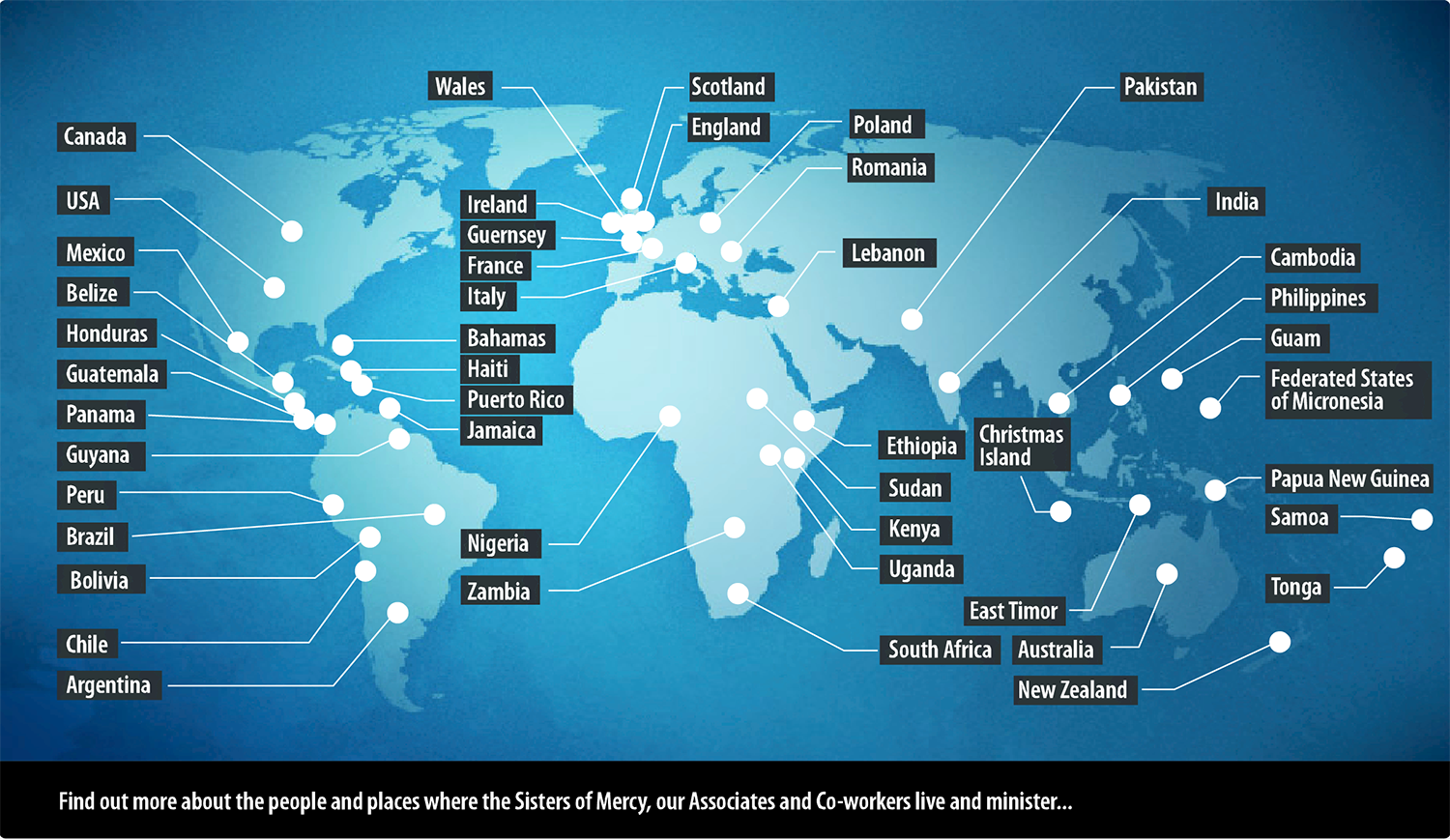 Rooted in our Faith and Tradition
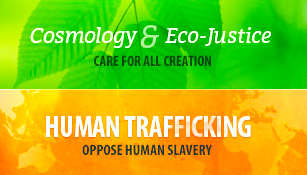 Mercy Global Action NOW
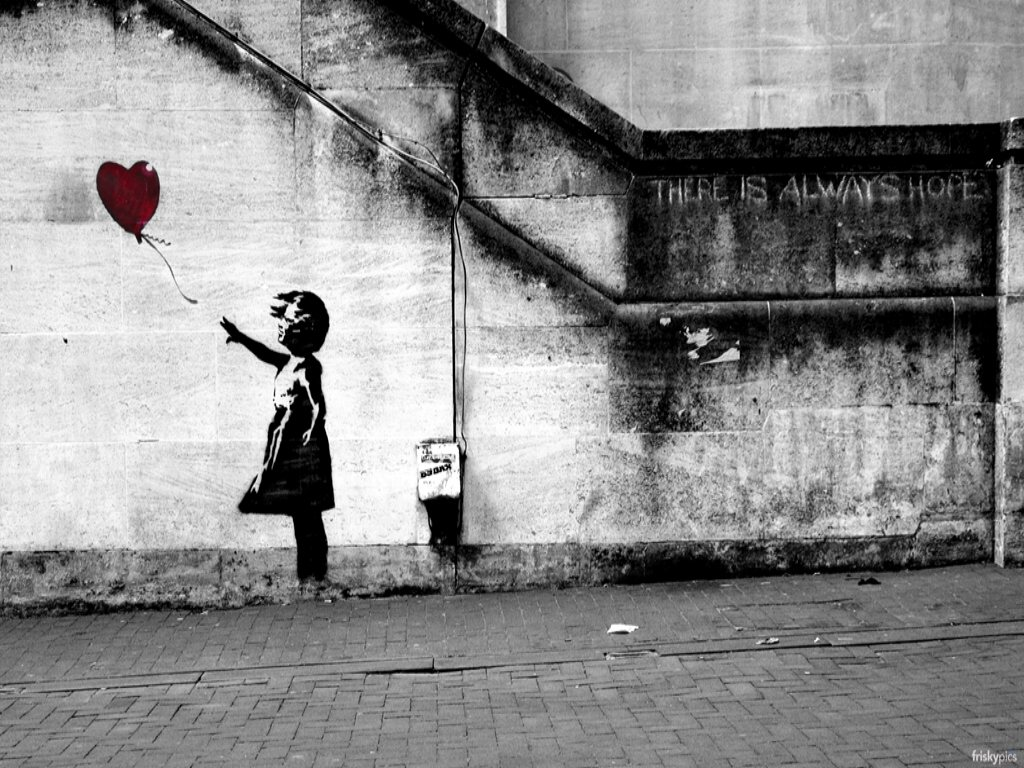 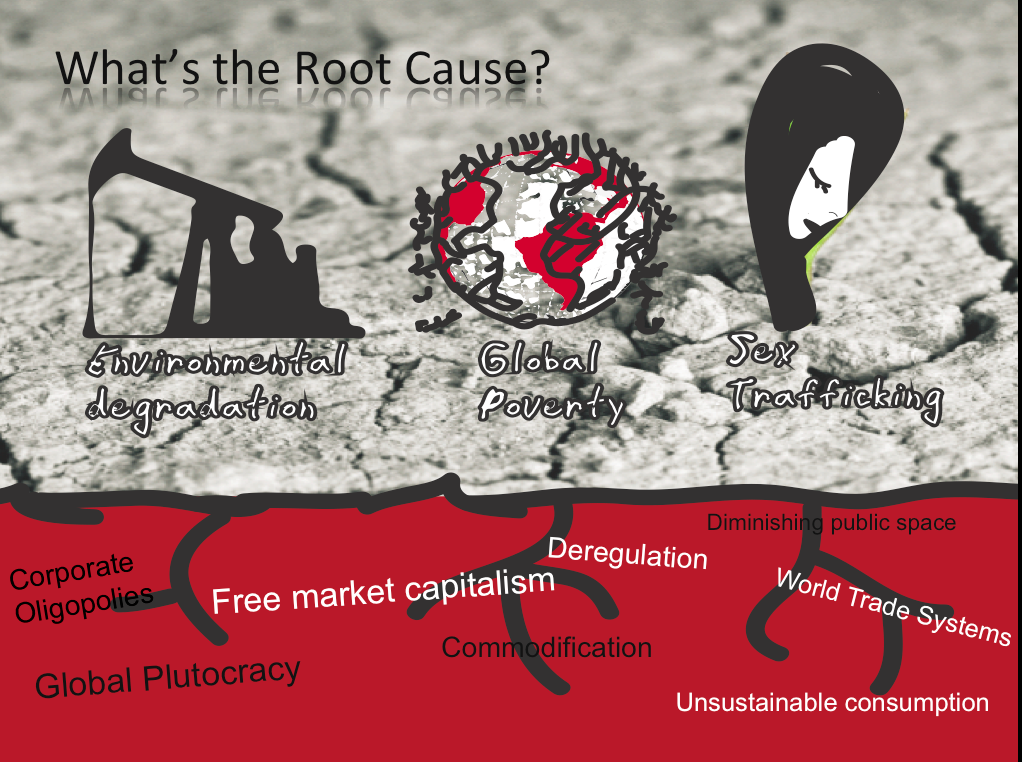 Vital Contact
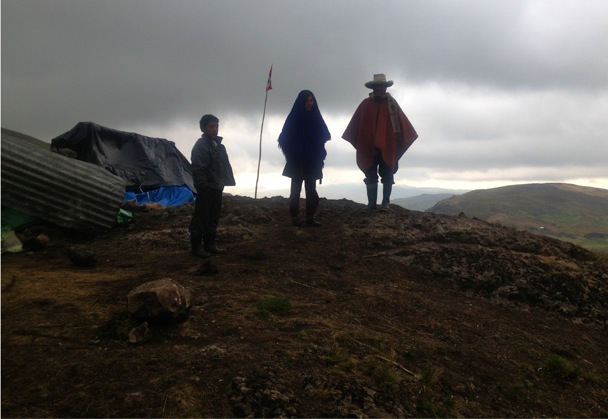 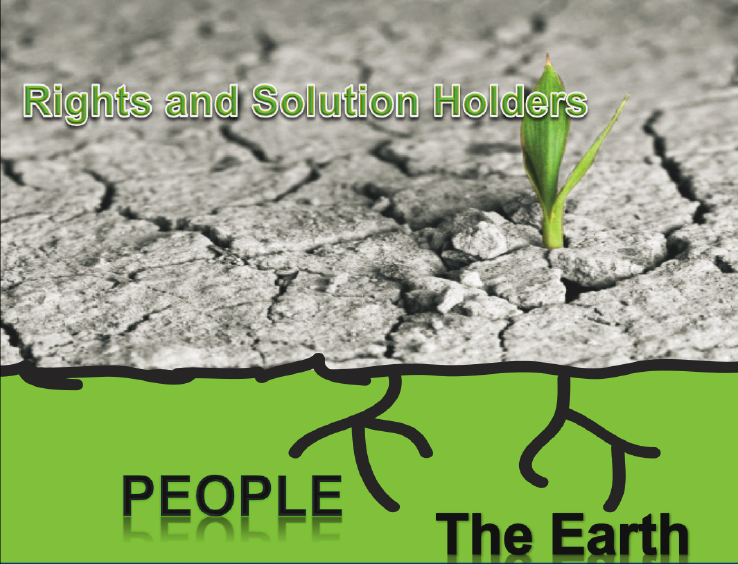 Sustainable Development and Poverty Eradication
Mining & Water Issues
Combating Human Trafficking
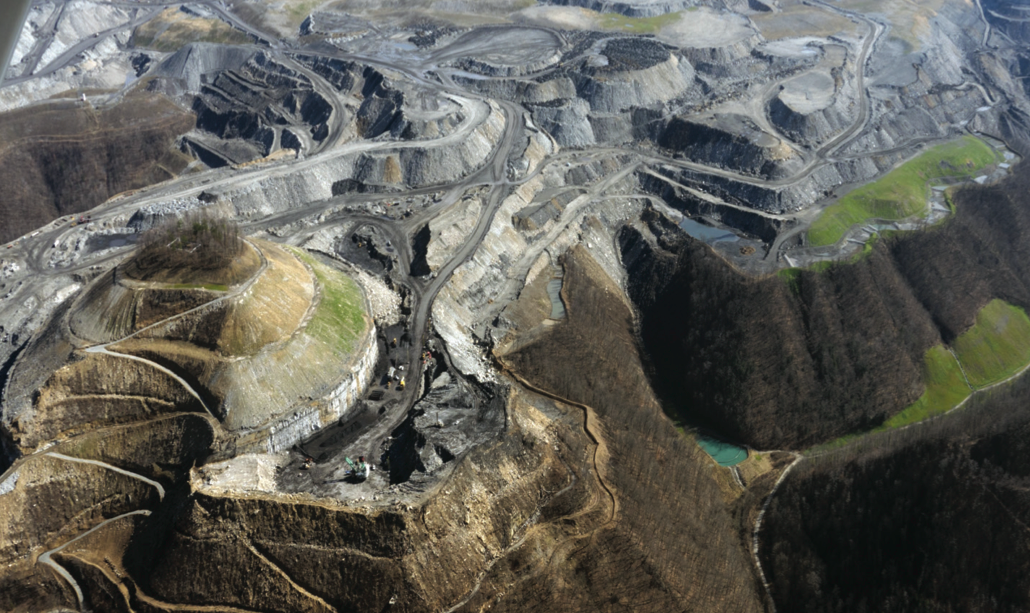 OVEC (Ohio Valley Environmental Coalition) & Southwings. Used with permission.
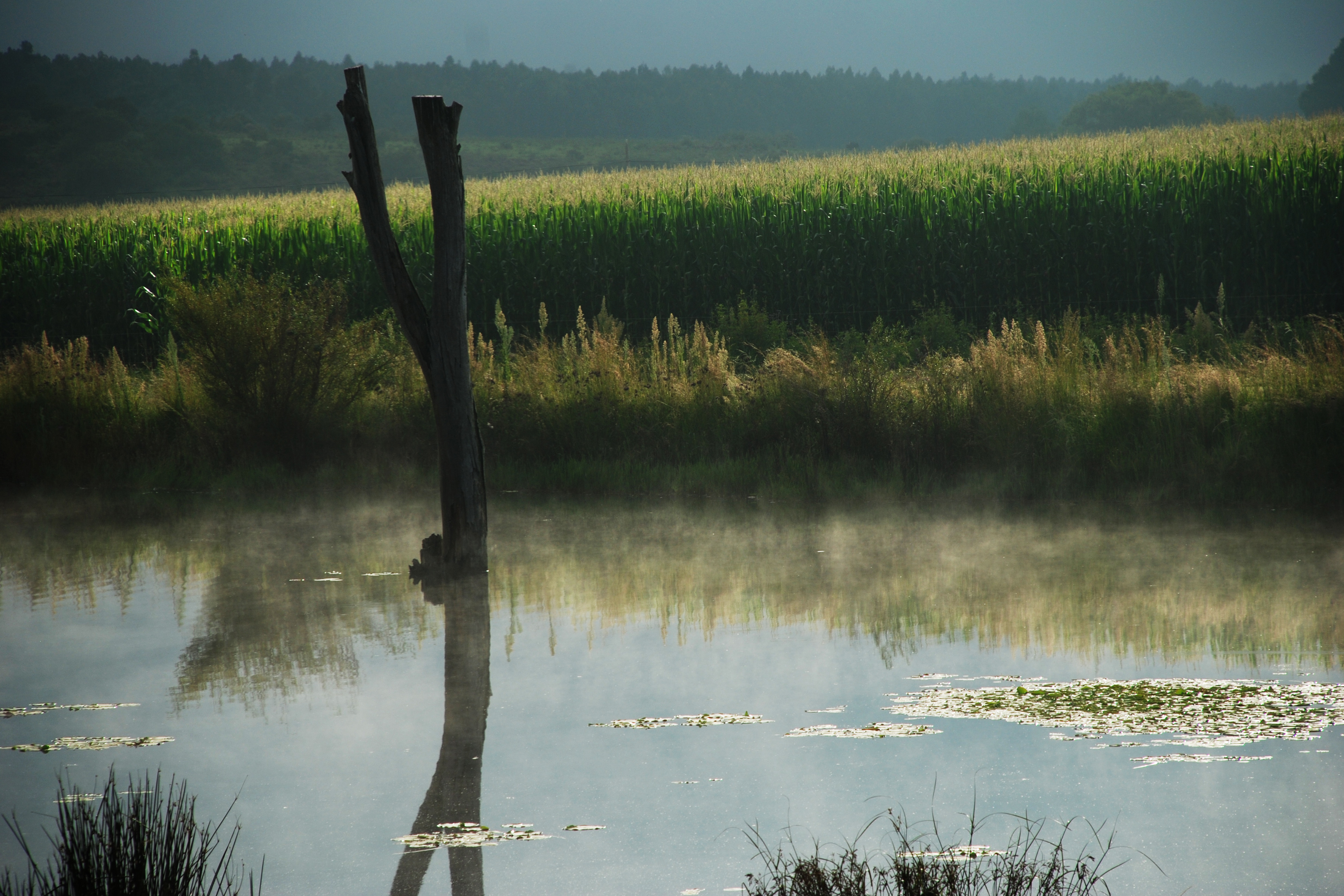 UN Photo/Gill Fickling: Photo # 518971
Human Trafficking
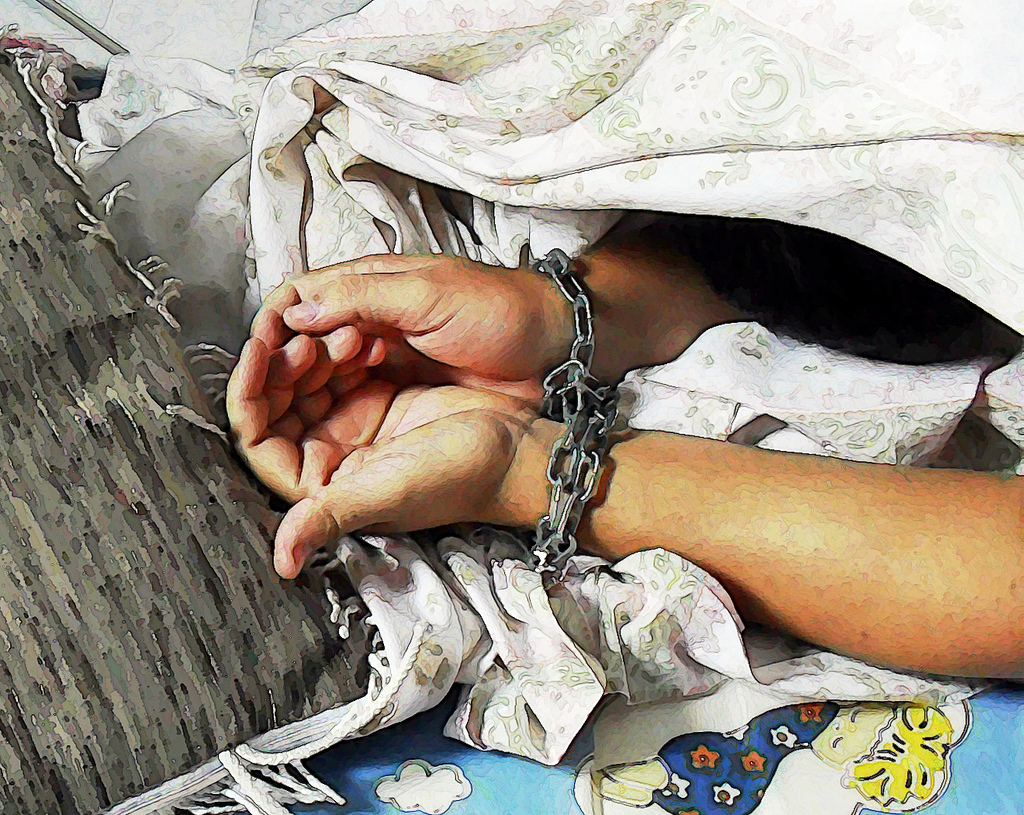 Photo by Imagens Evangélicas via Flickr.com
Global Development Agenda
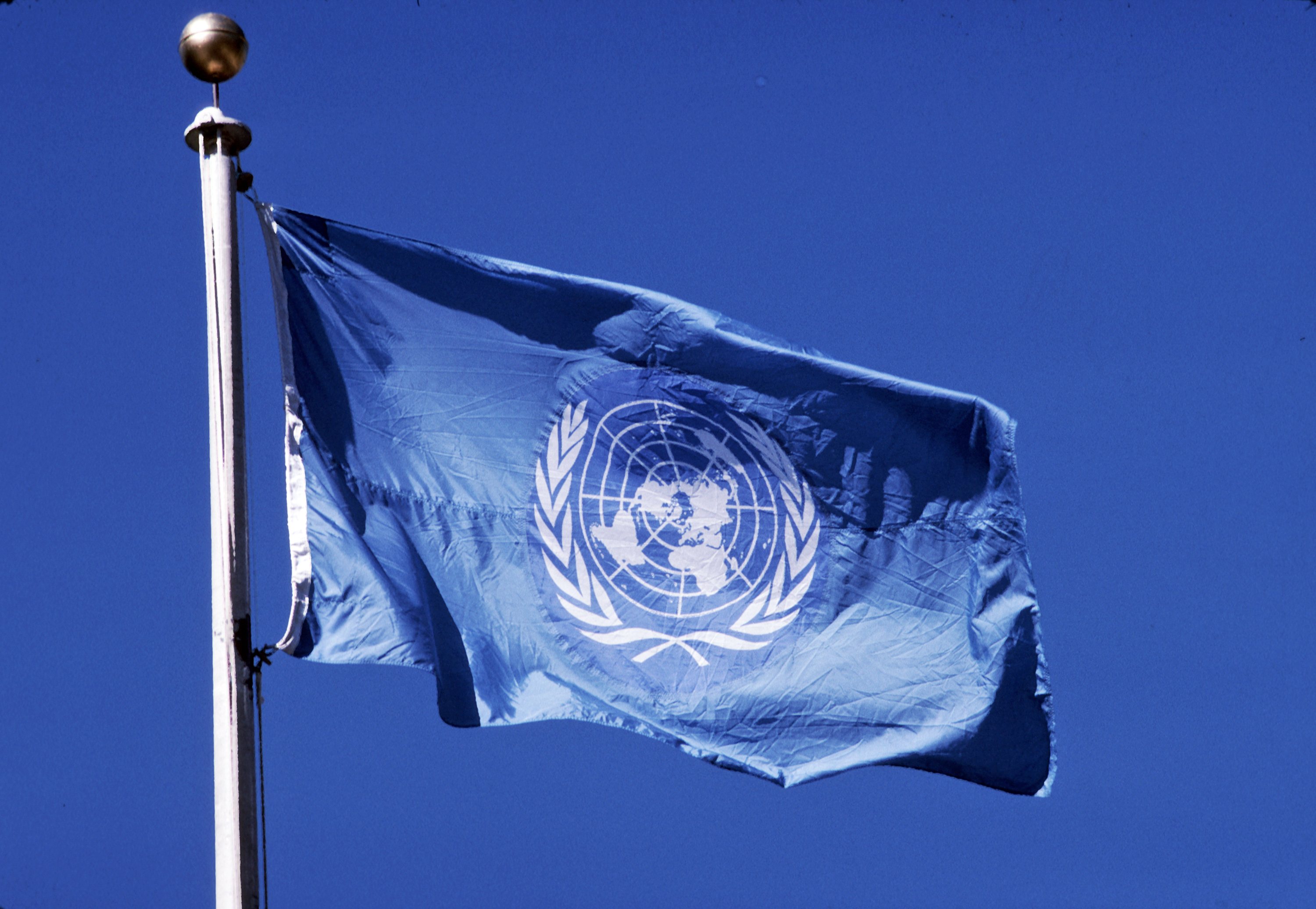 UN Photo/John Isaac/ Photo #511
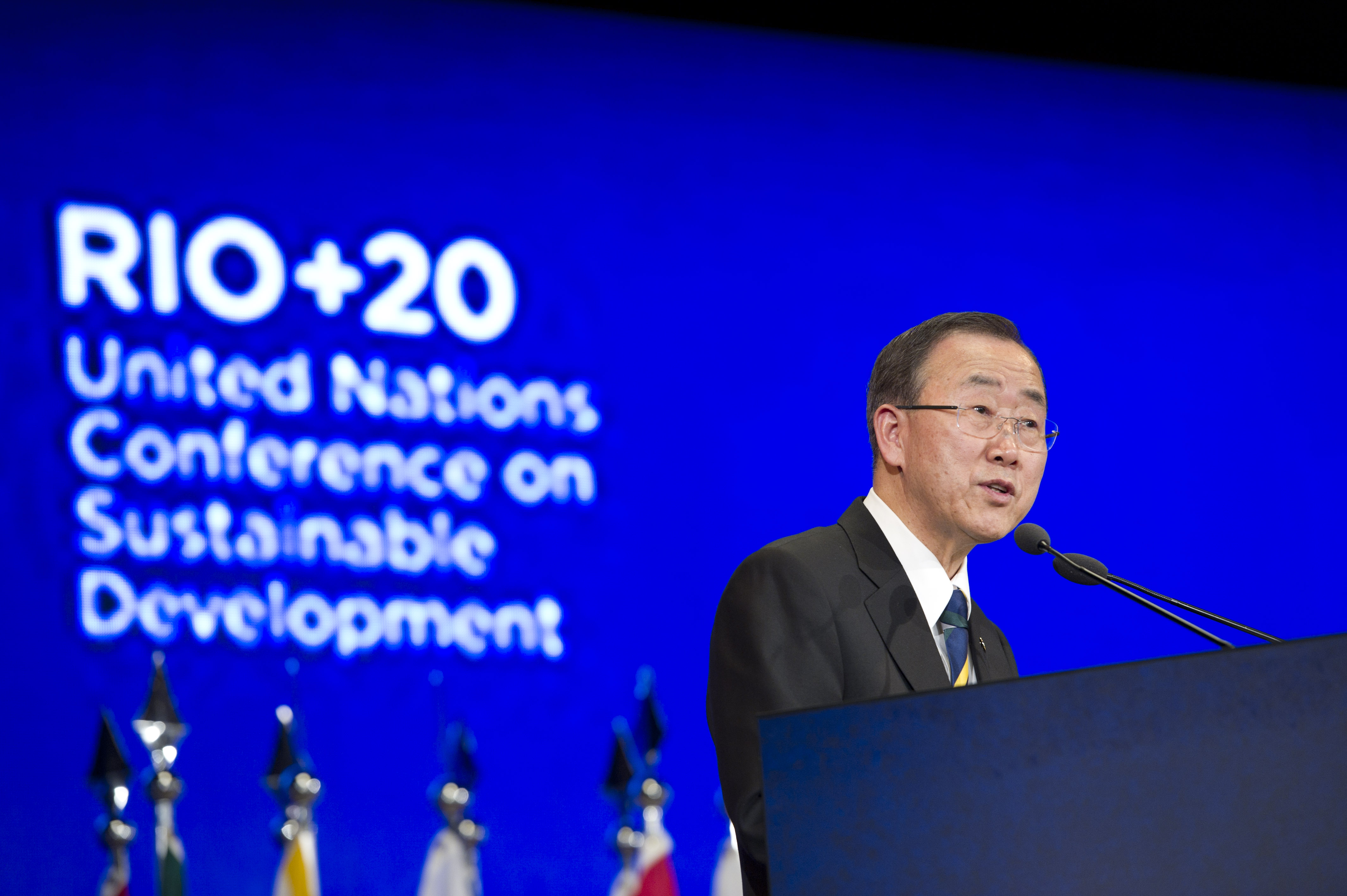 UN  Photo/ Mark Garten/# 518506
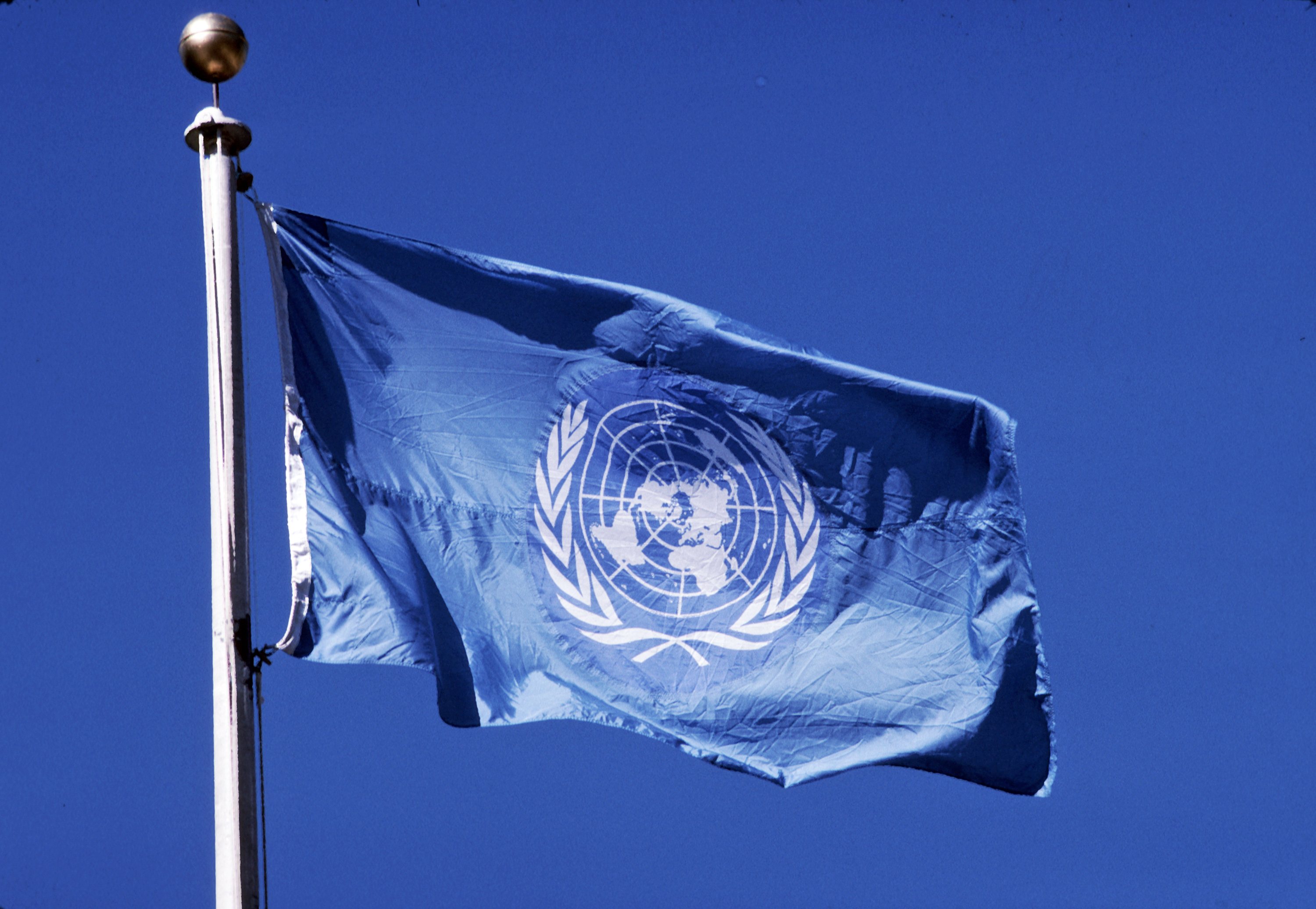 Sustainable Development Goals
 and 
Post 2015 Development 
Agenda
UN Photo/John Isaac/  Photo #511
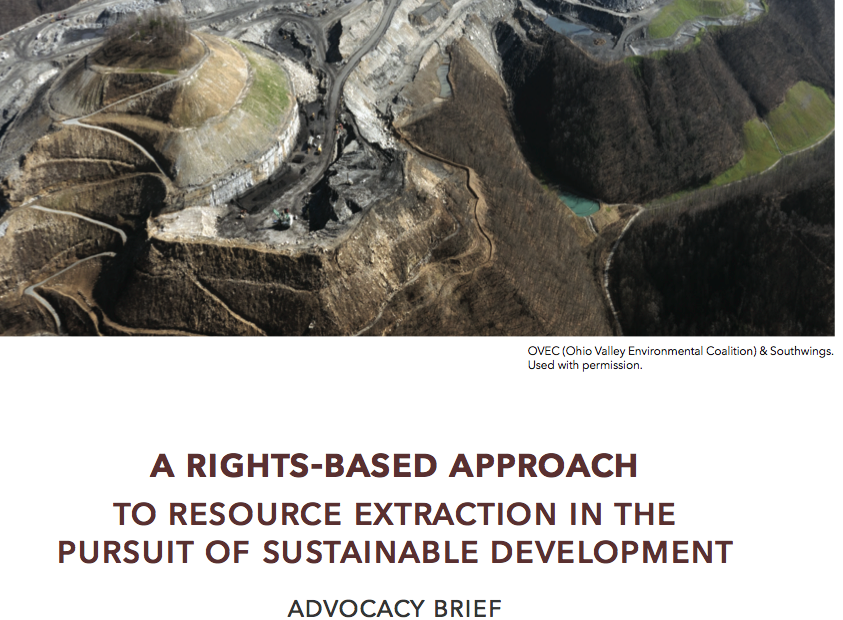 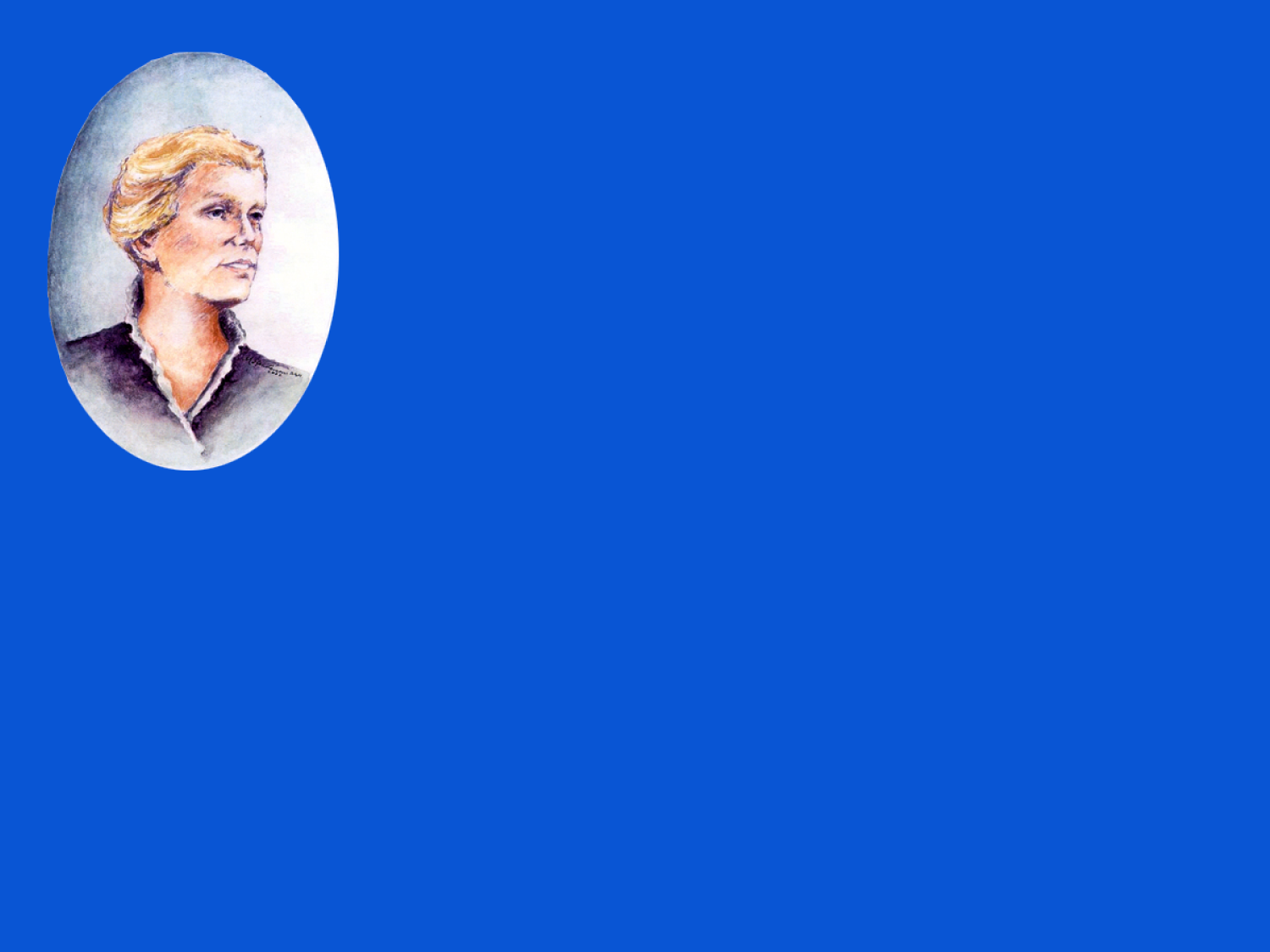 A Rights-Based Approach:
Resource Extraction in the Pursuit of Sustainable Development
The Rights-Based Litmus Test
				• Do no harm
				• Eradicate root causes of poverty
				• People as rights-holders
				• Sustainability
Human Trafficking
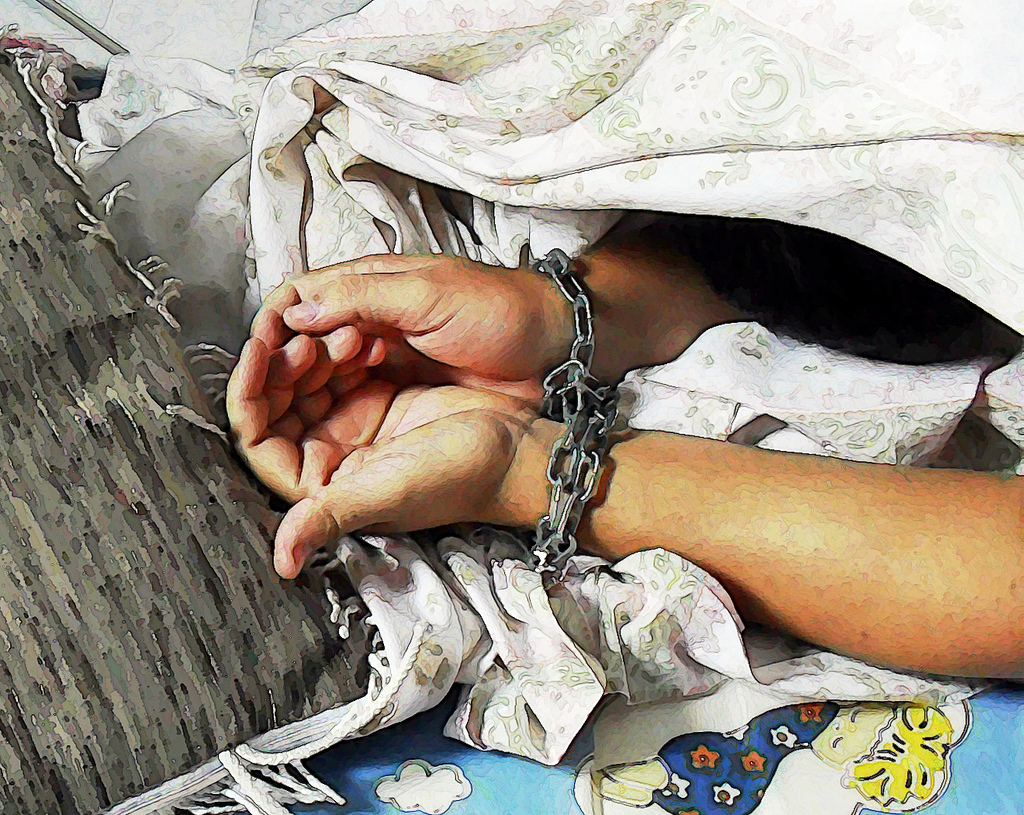 Photo by Imagens Evangélicas via Flickr.com
Development Model and the Root Causes of Human Trafficking
Economic 
Social Exclusion and Gender Discrimination
Political, Legal, and Conflict
Gendered Impact
Ovec (Ohio Valley Environmental Coalition) 
& Southwings.
Photo by Imagens Evangélicas via Flickr.com
The Human Right to Water and Sanitation
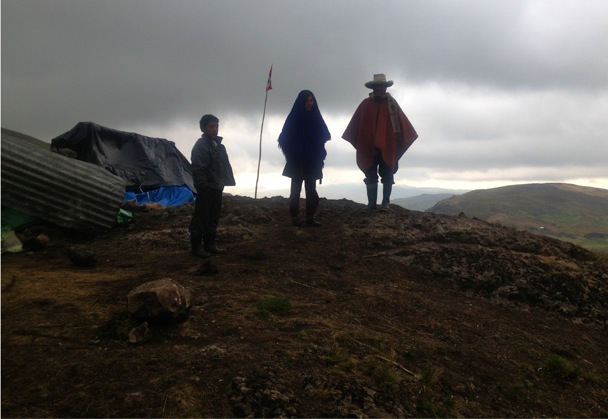 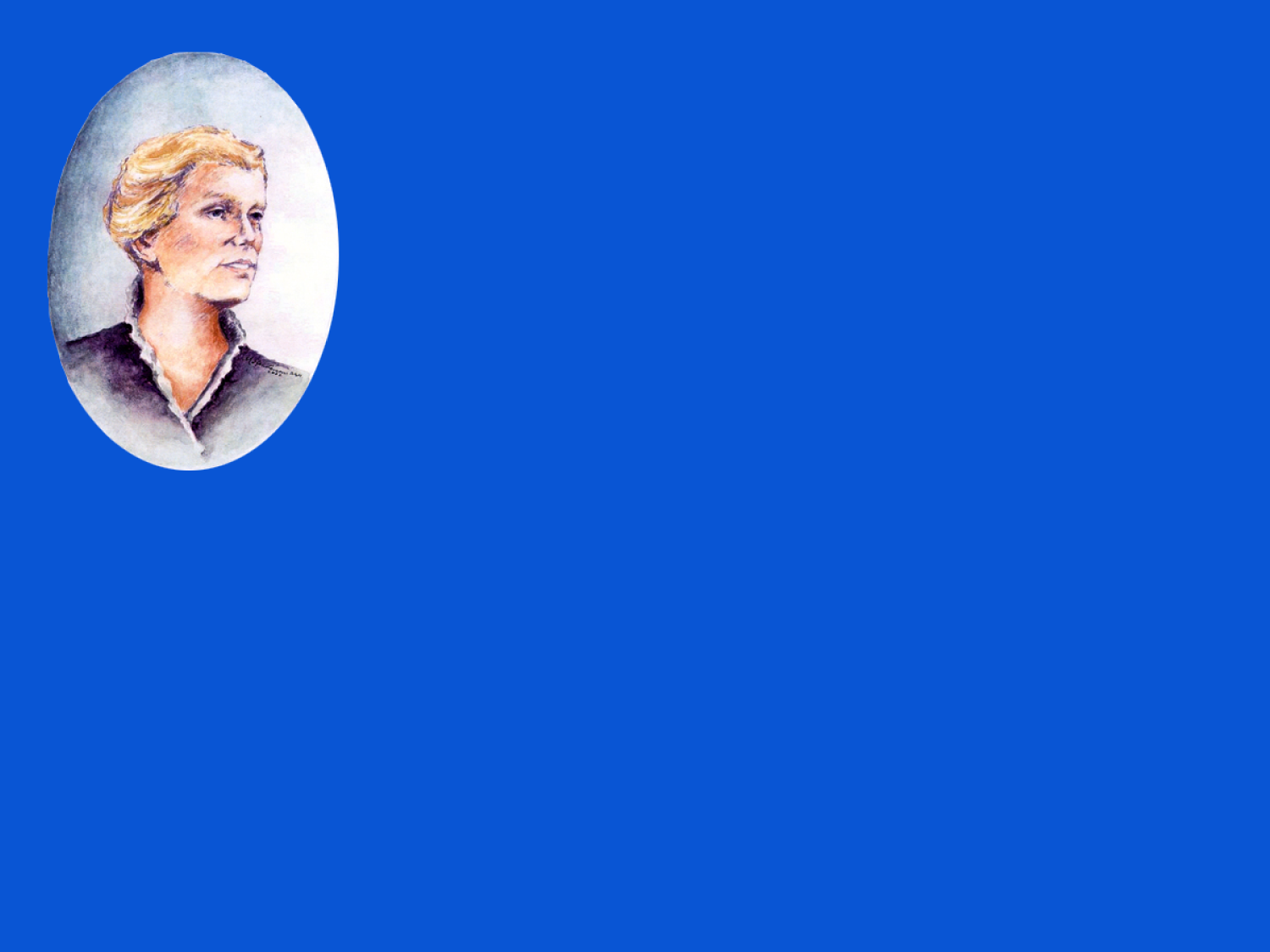 Human Right to Water and Sanitation
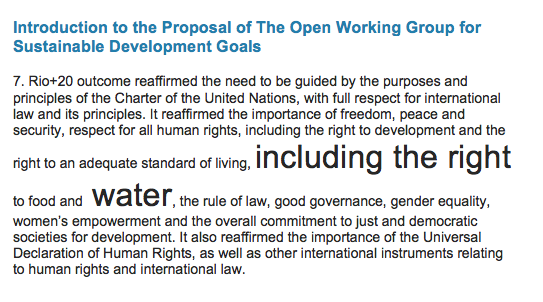 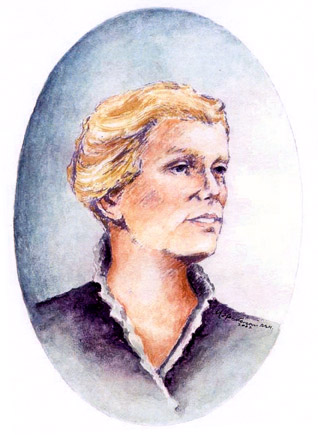 Reflection
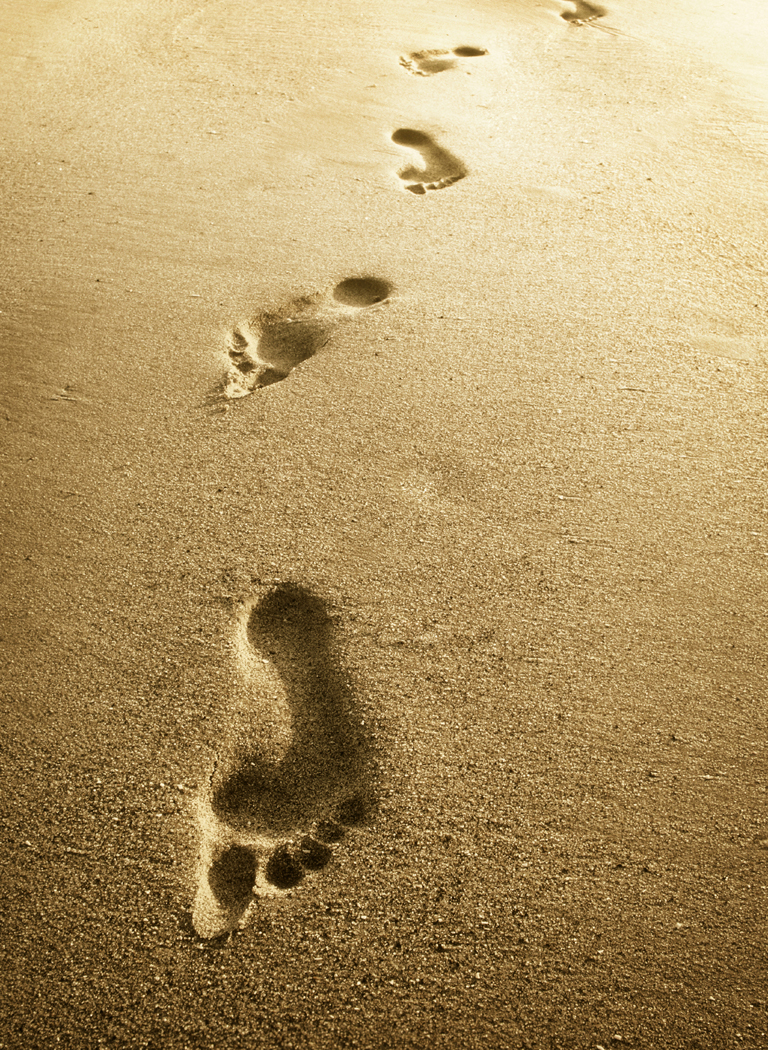 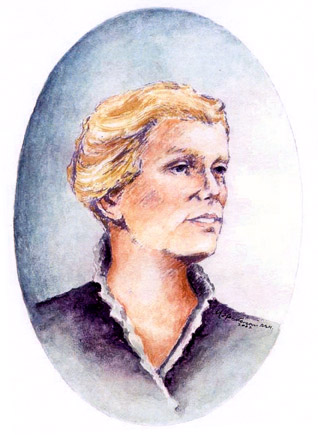 For all
that 
shall be
YES!
[Speaker Notes: Place holder]
Living Yes!
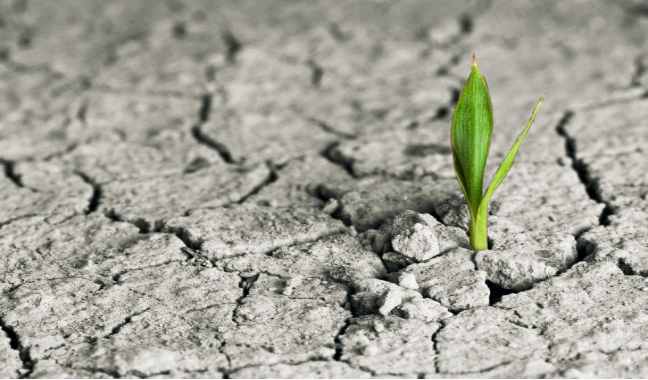 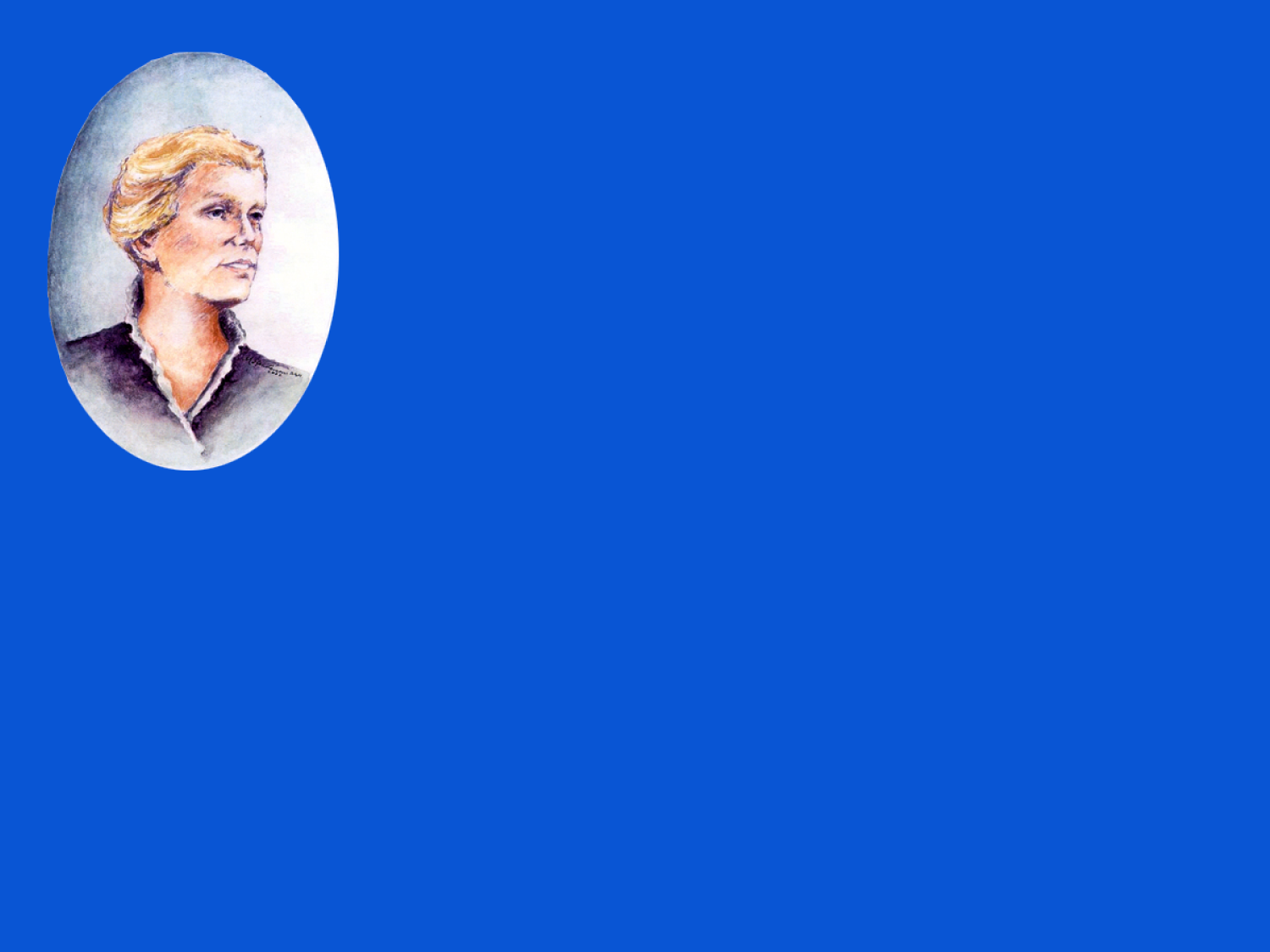 No Future Without Justice!
No Future Without Justice!
Development for whom?
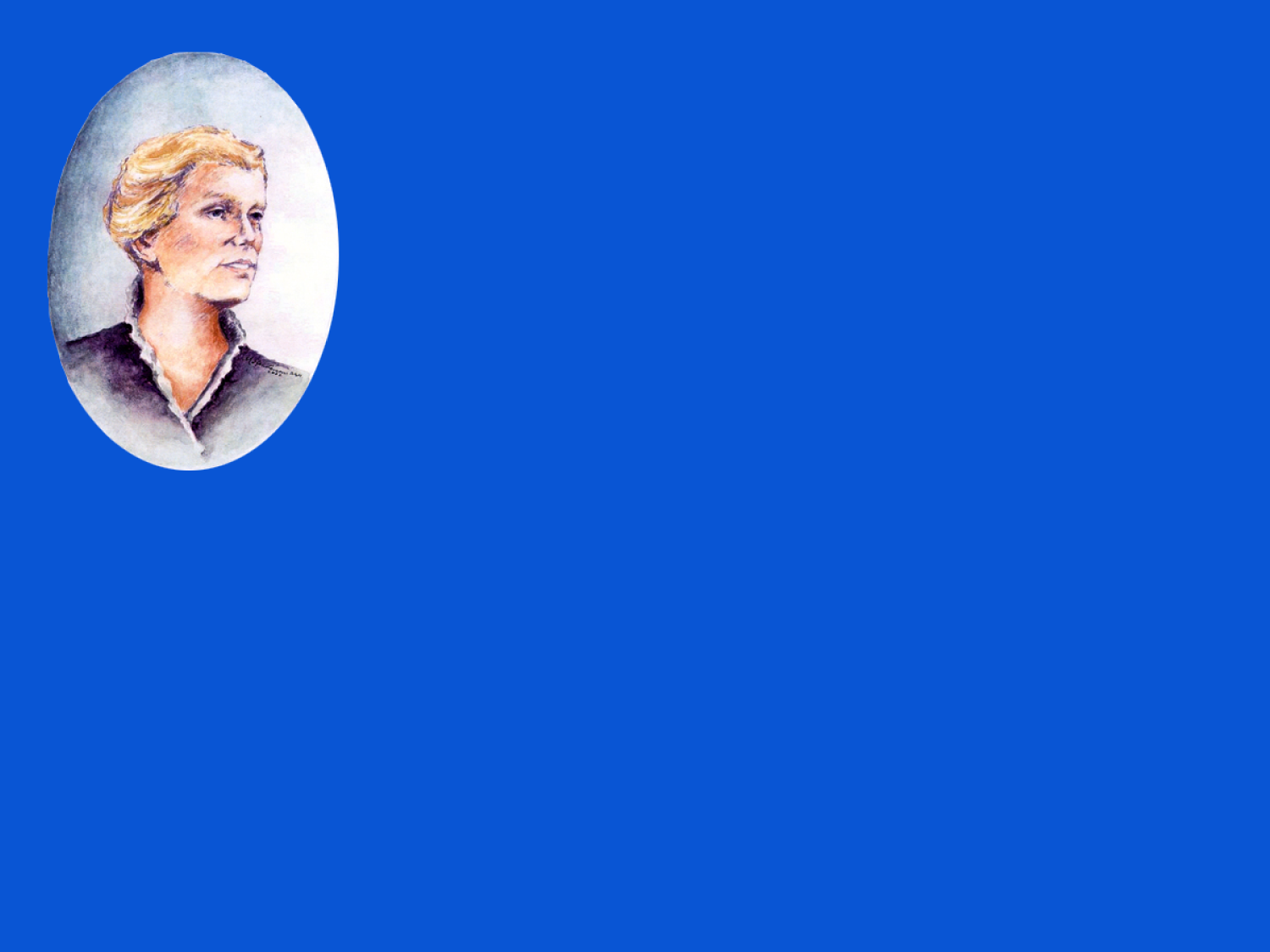 No Future Without Justice!
Who benefits?
Who bears the cost?
Who is excluded?
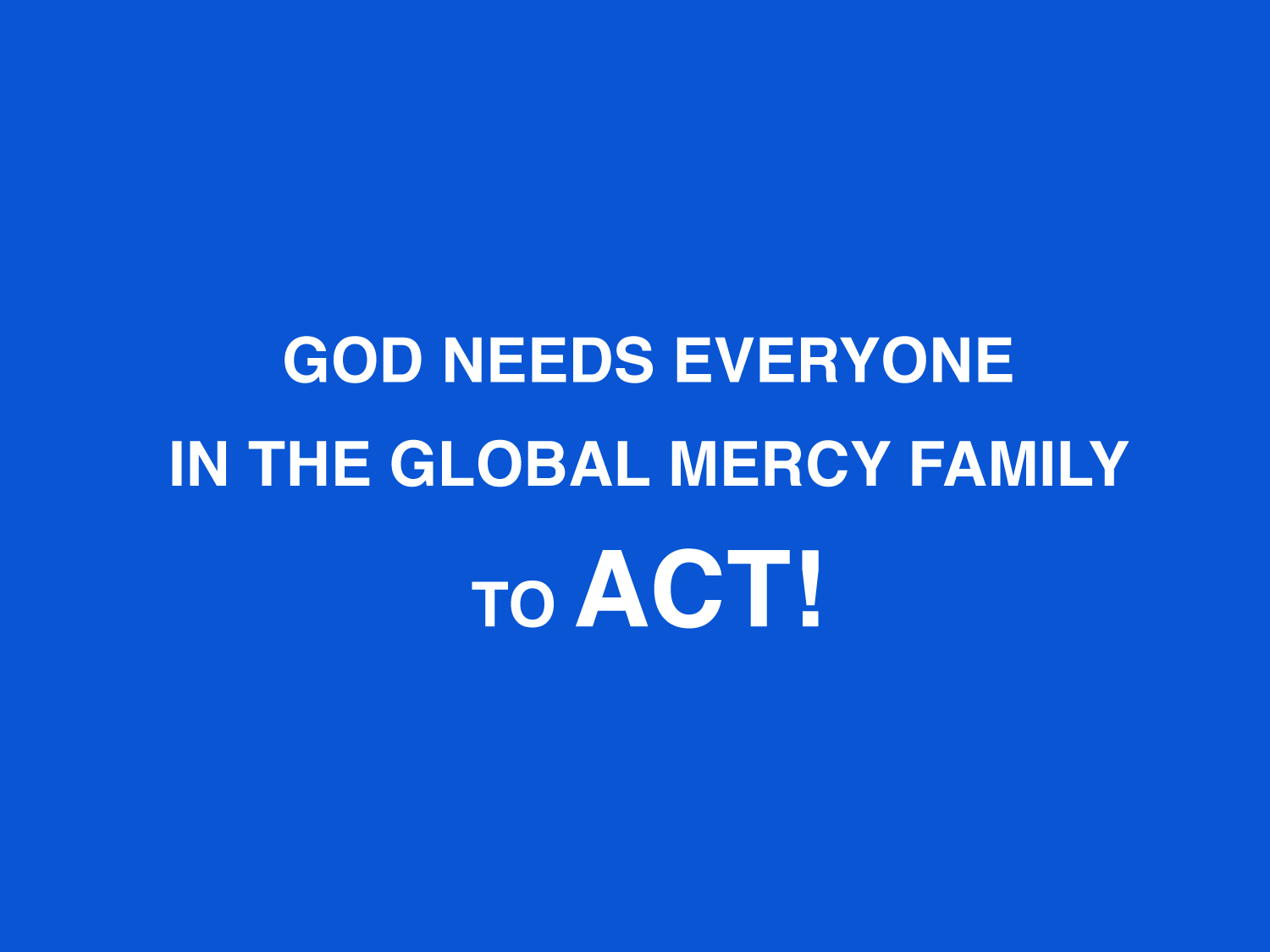 In Solidarity
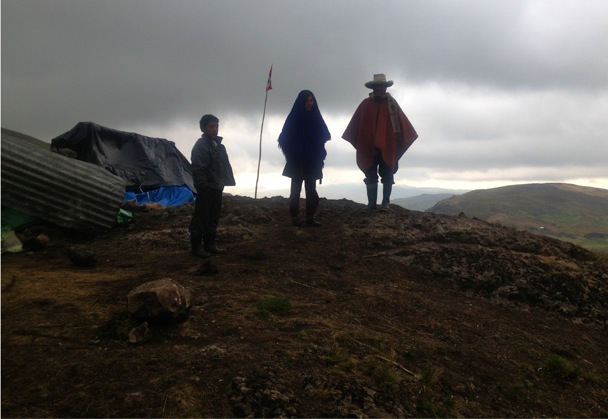 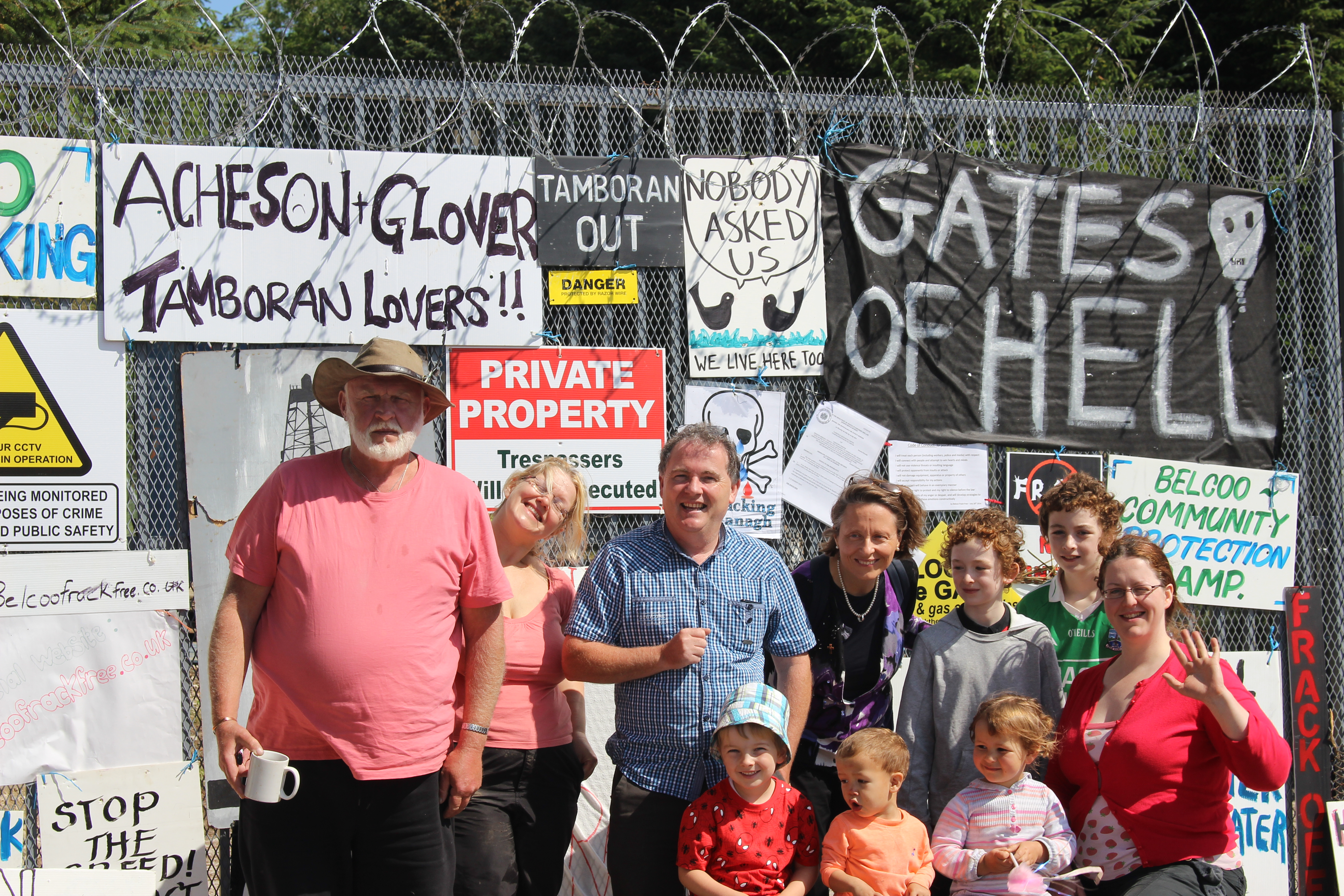 We Need Global Help Now Not Next Month
(Global help: Share their issues with Mercy world wide and take concerns to UN)
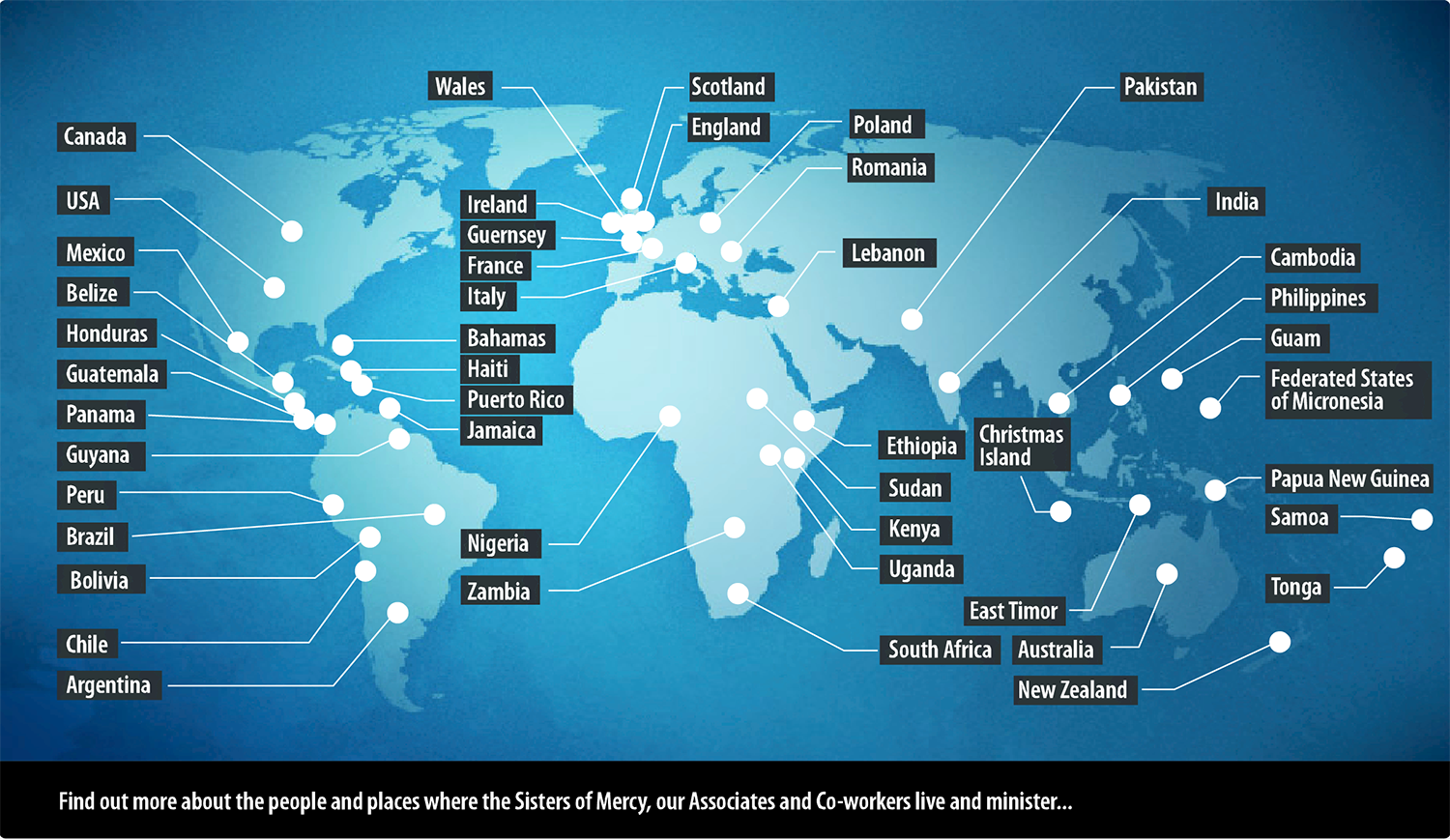 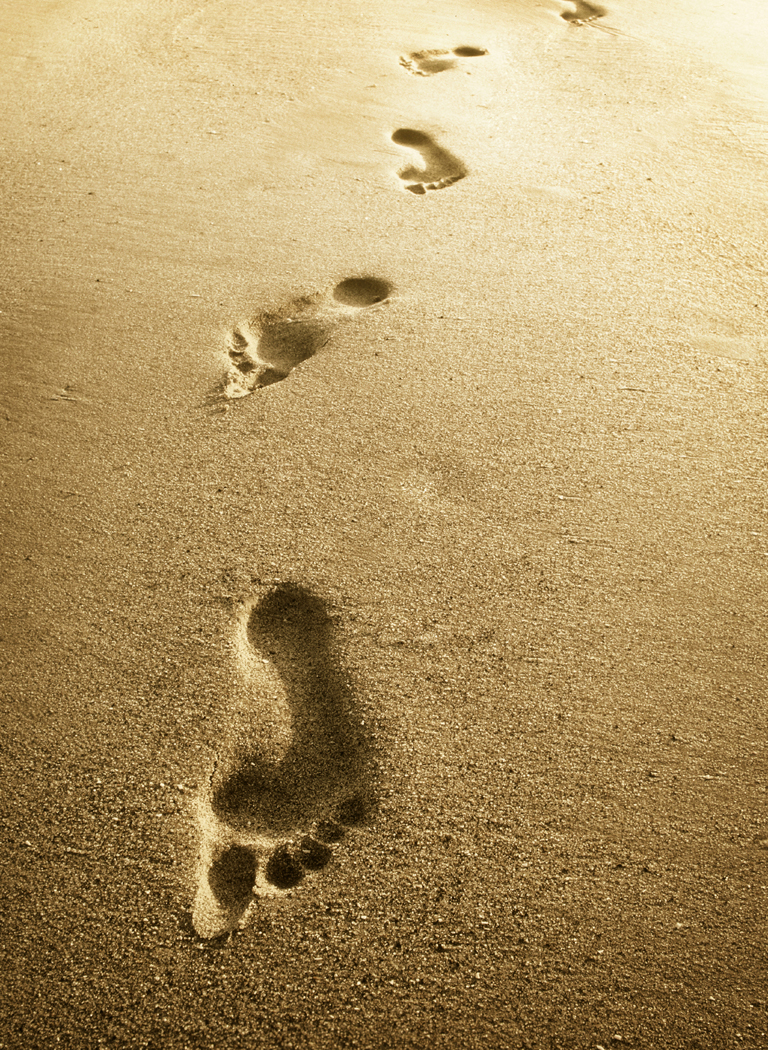 Another world is not only 
Possible, 
she is on her way. 
On a quiet day, I can hear her
Breathing.
                 -Arundhati Roy
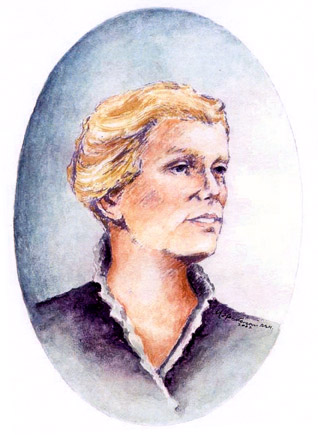 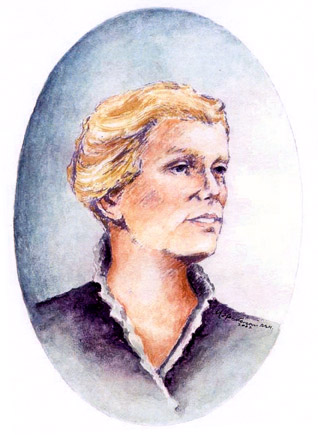 Image of Catherine McAuley by Marie  Henderson, RSM   http://www.mcauleyimages.com